The Future of DX
Robert W. Schmieder KK6EK
International DX Convention
Visalia, CA
23 April 2017
DX IS STILL A THING!
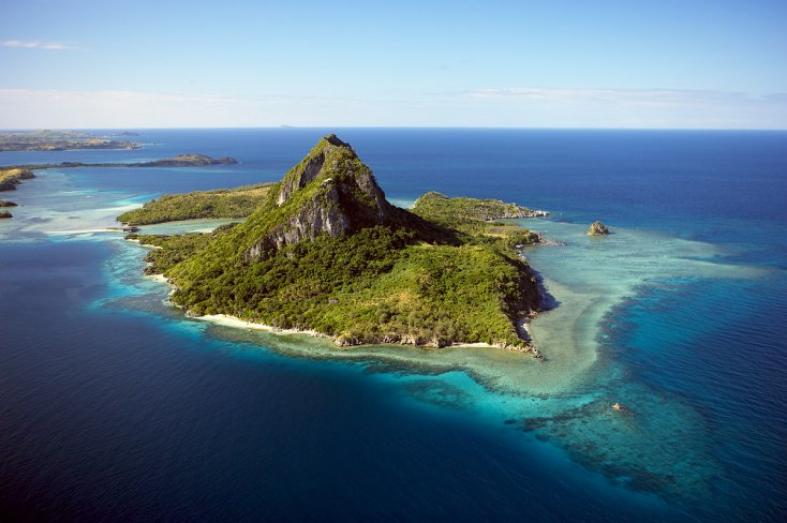 Entities…
DXpeditions…
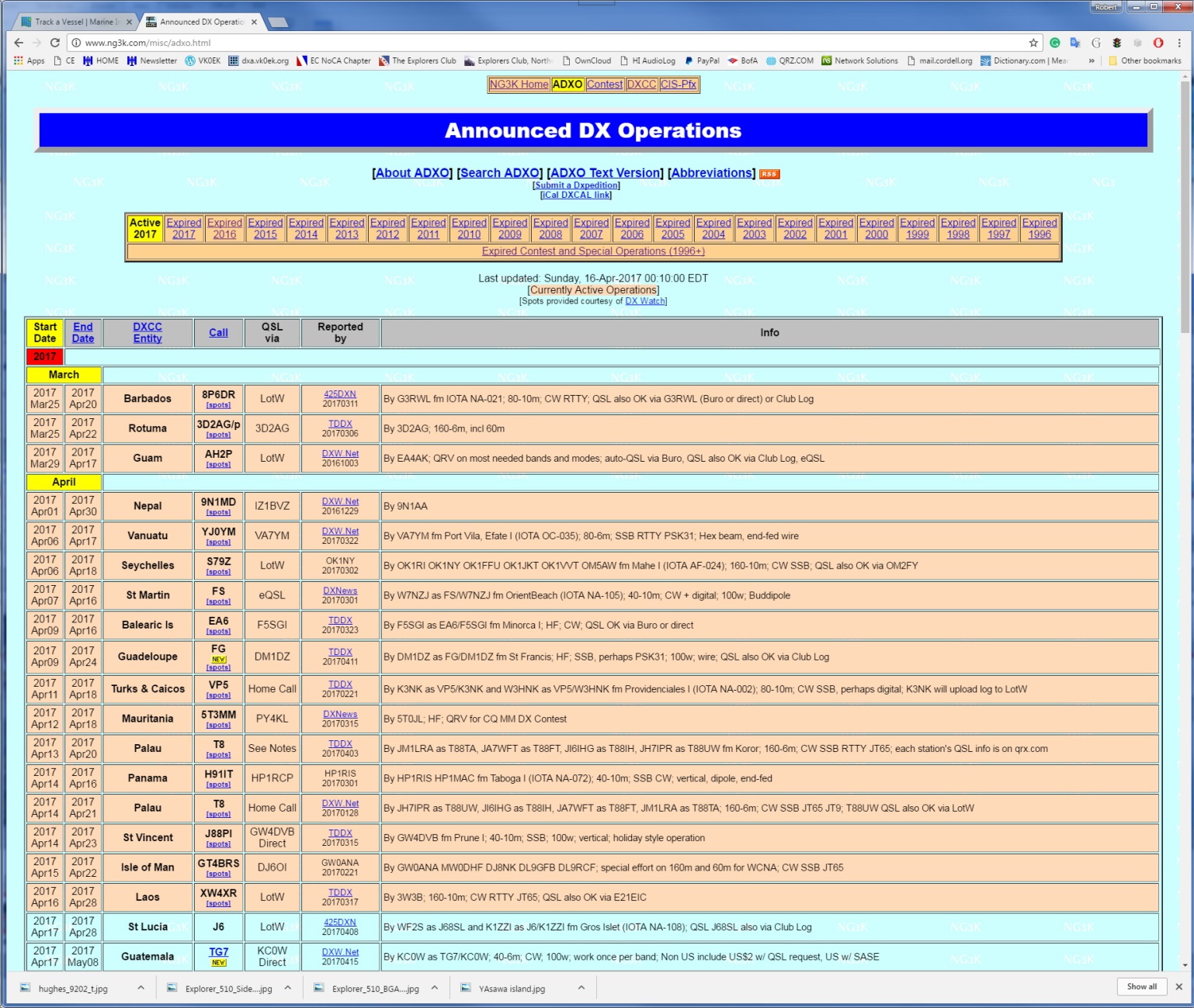 DXers…
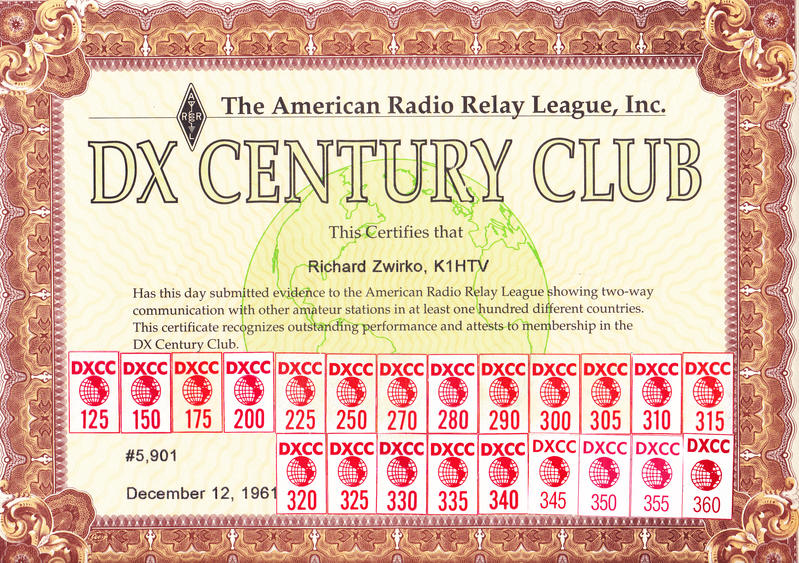 But we’re all aware that…
…there’s a problem on the horizon
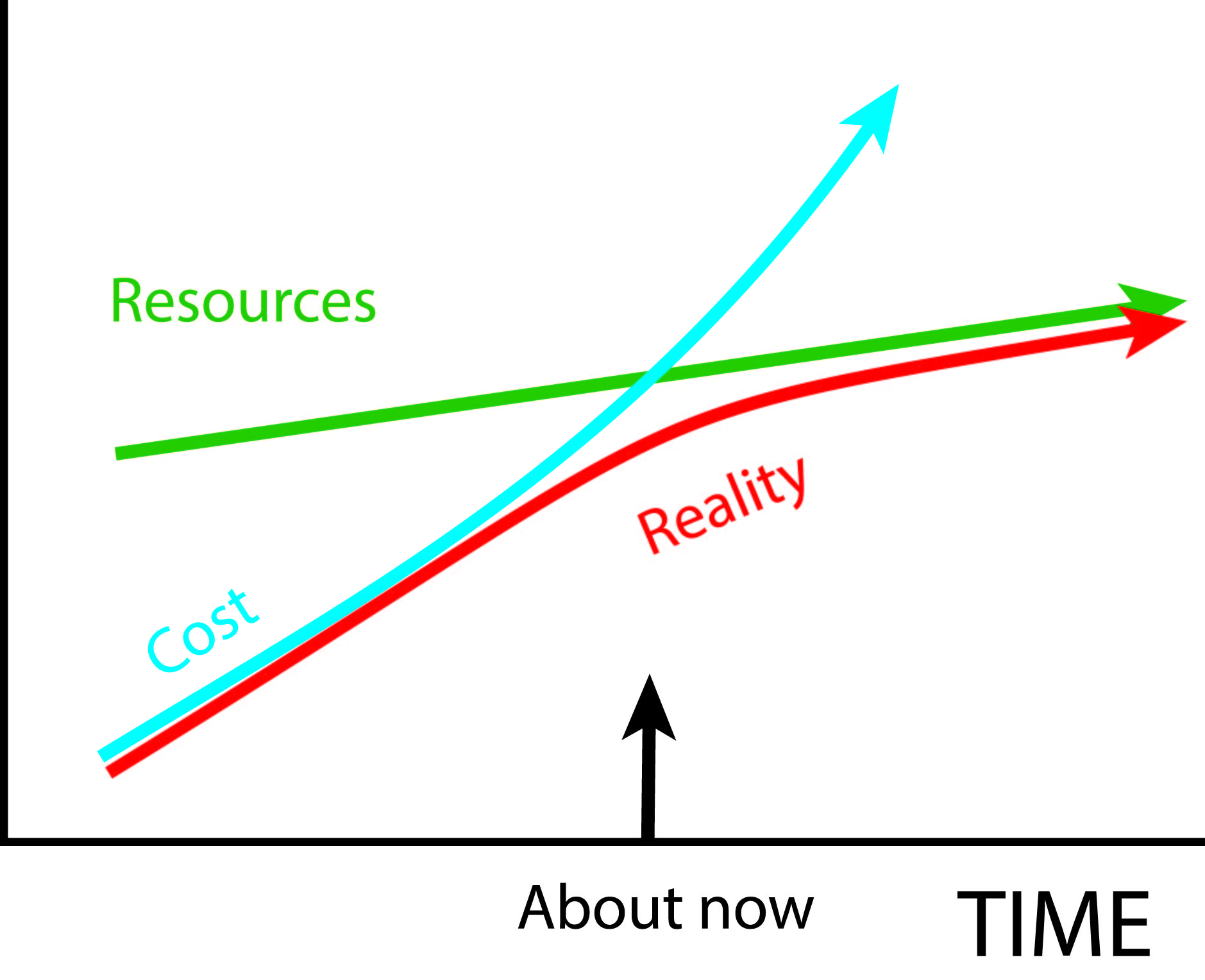 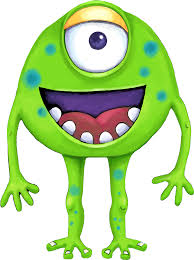 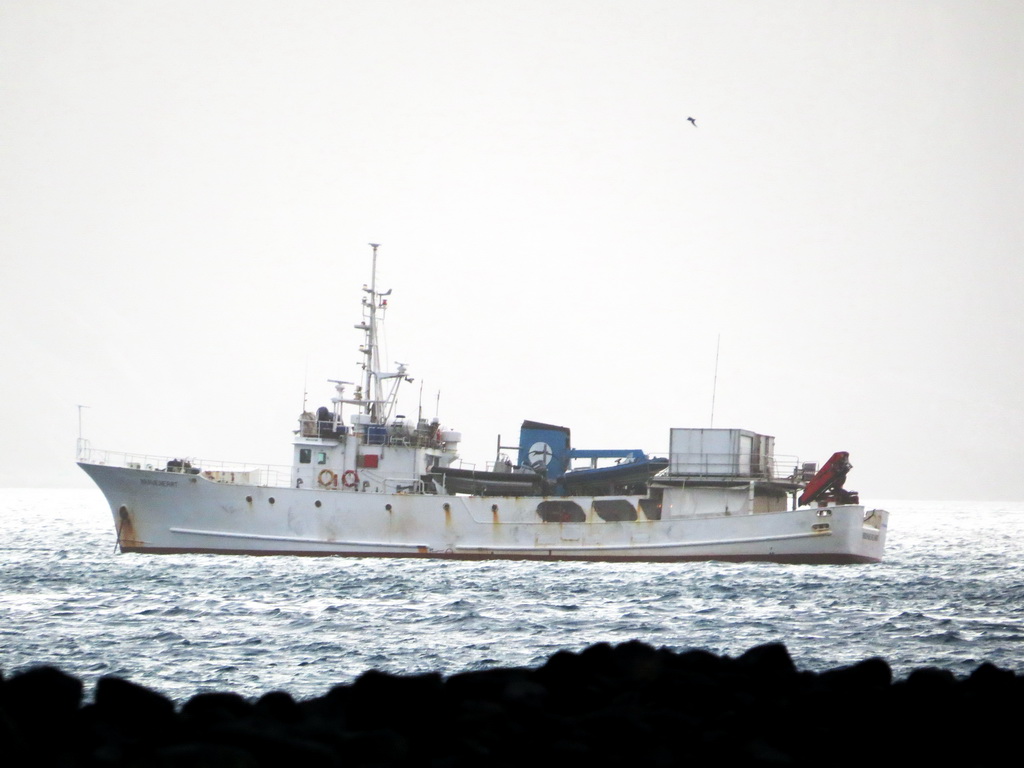 Cost of transportation has increased
Charge per person-day
	1995		$250
	2015		$500
The DX community has a limit…
The limit of DX resources
Radio Foundations		$100k
Radio Clubs		$20k
Radio Sponsors		$100k
Grants			$20k
Individuals		$100k
QSLs			$100k

TOTAL Radio Community 	$440k
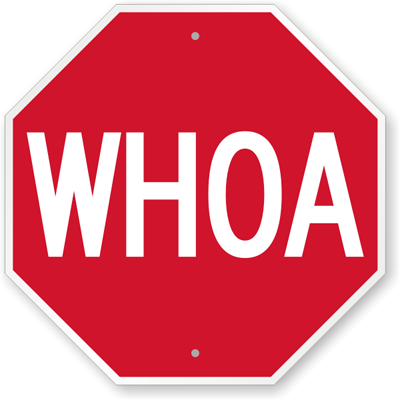 TOTAL (potential) 
  $710k
Potential outside of DX Community
Non-Radio Sponsors	$100k
Angels			$100k
Non-Radio Grants		$20k
Goal Sharing		$50k

TOTAL Potential 		$270k
Options
Fall back to 20th Century practice
Continue unchanged
Grow in size and budget
Evolve technology
Change program goals
Separate into subActivities
Lose interest in DX
Introduce a new paradigm
ü
My view of the evolution of DX
DX is Still a Thing!
	Phase 0	DX IS!
	Phase 1	Internet
	Phase 2	Real-time
	Phase 3	Social Media
	Phase 4	Systems
	Phase 5	SET	
Your Part in DX of the Future
DX has evolved like flights of stairs
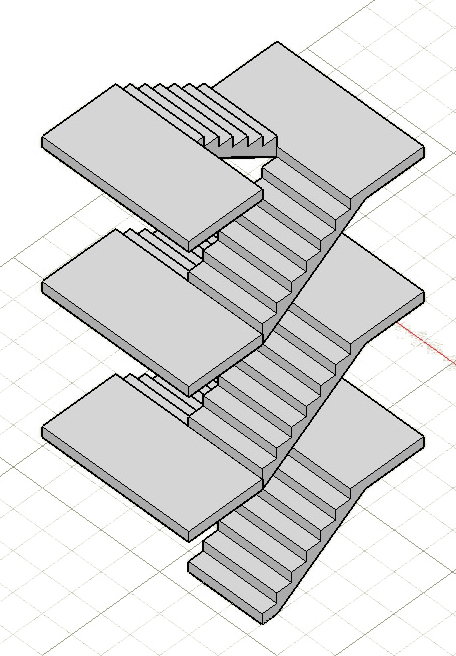 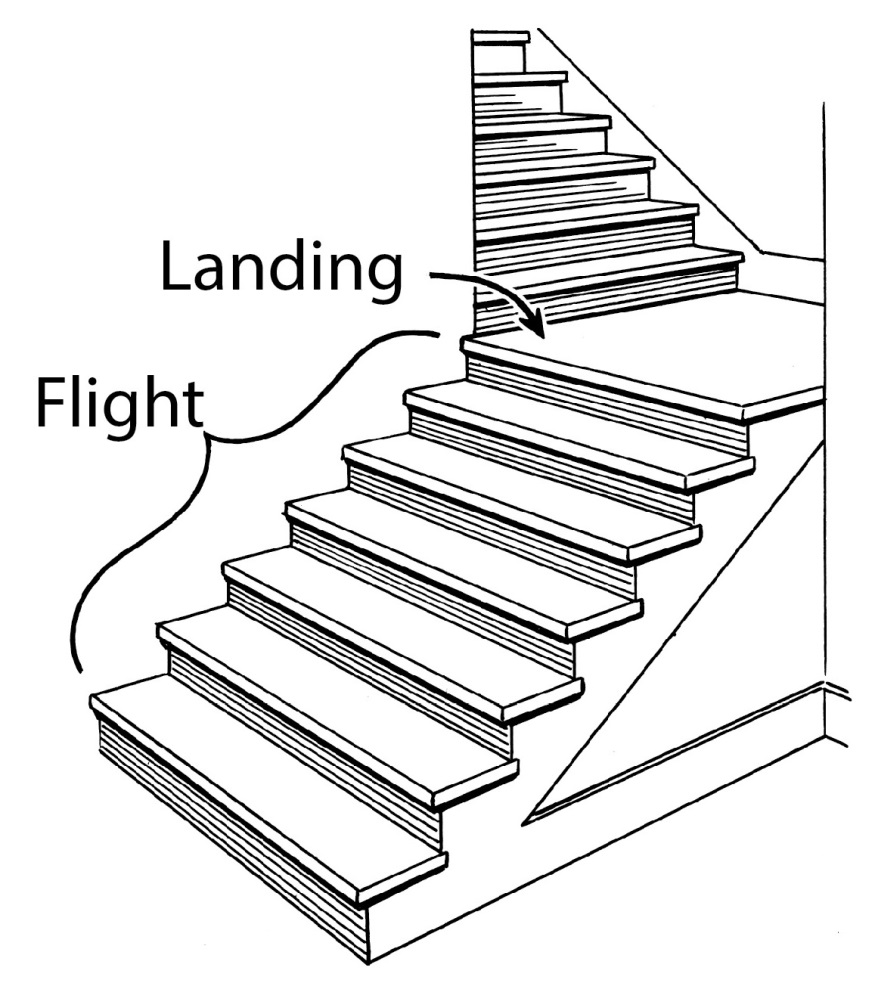 Each flight is followed by a landing, then another flight
PHASE 0	   1915-1995DX IS!
0
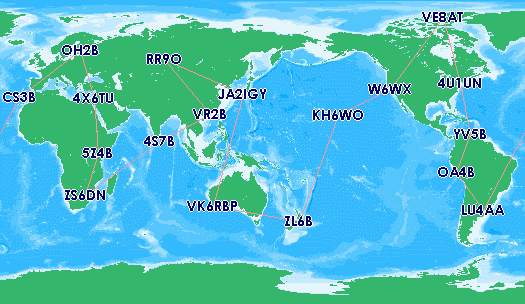 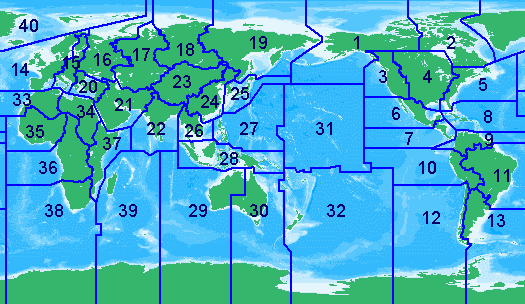 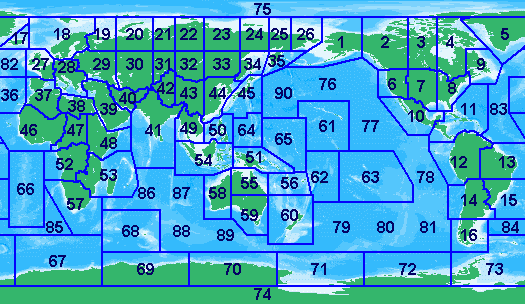 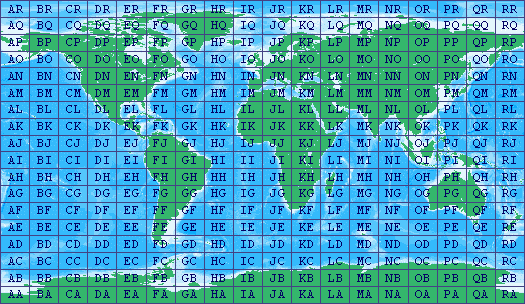 Dxing and DXpeditioning have matured
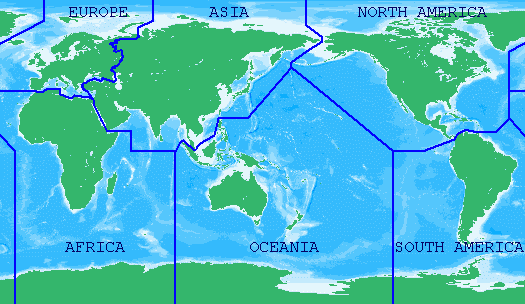 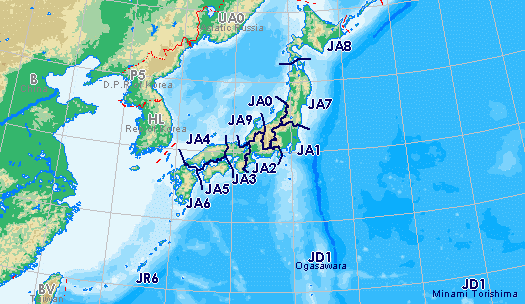 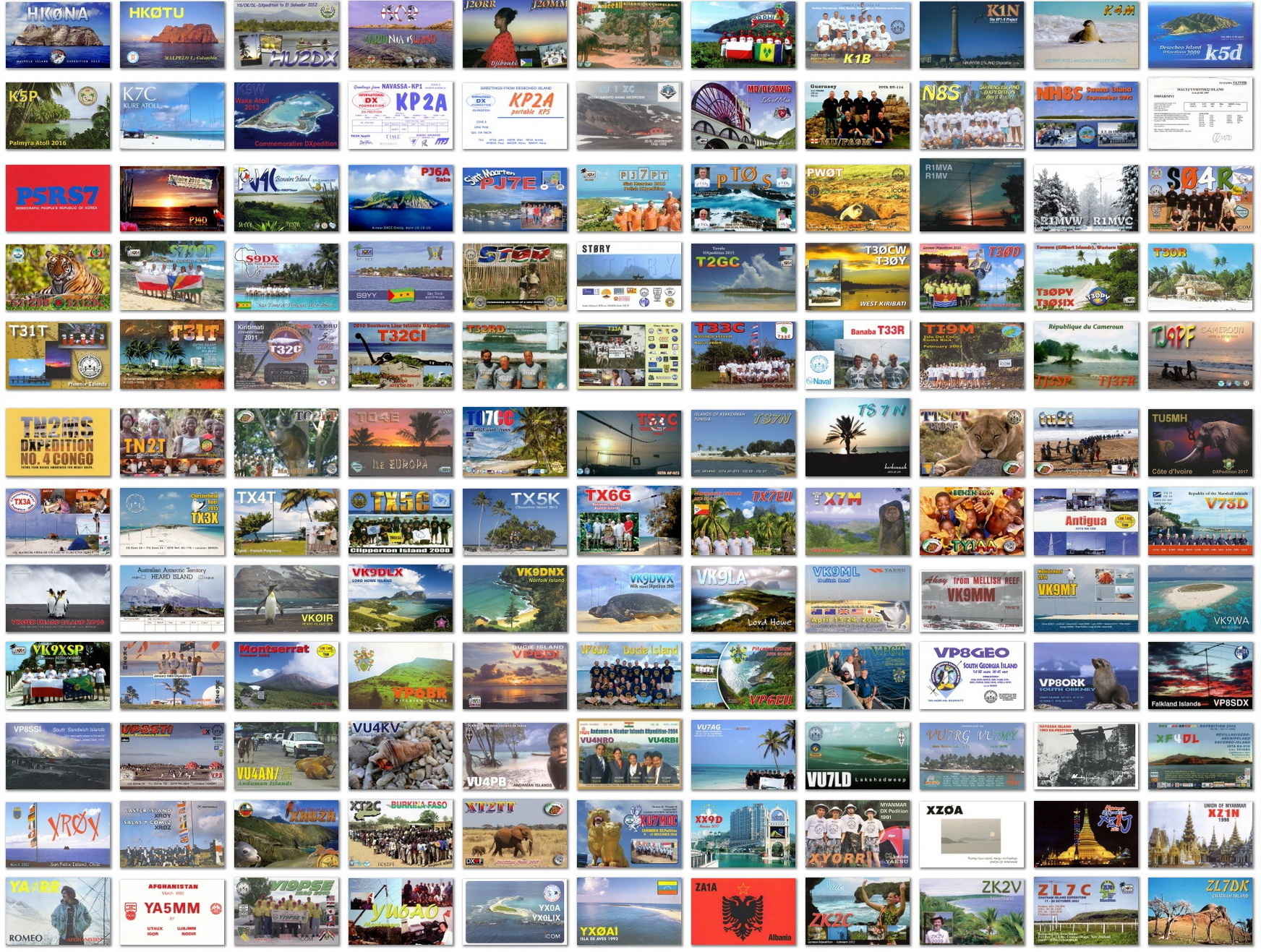 The Phases of DX
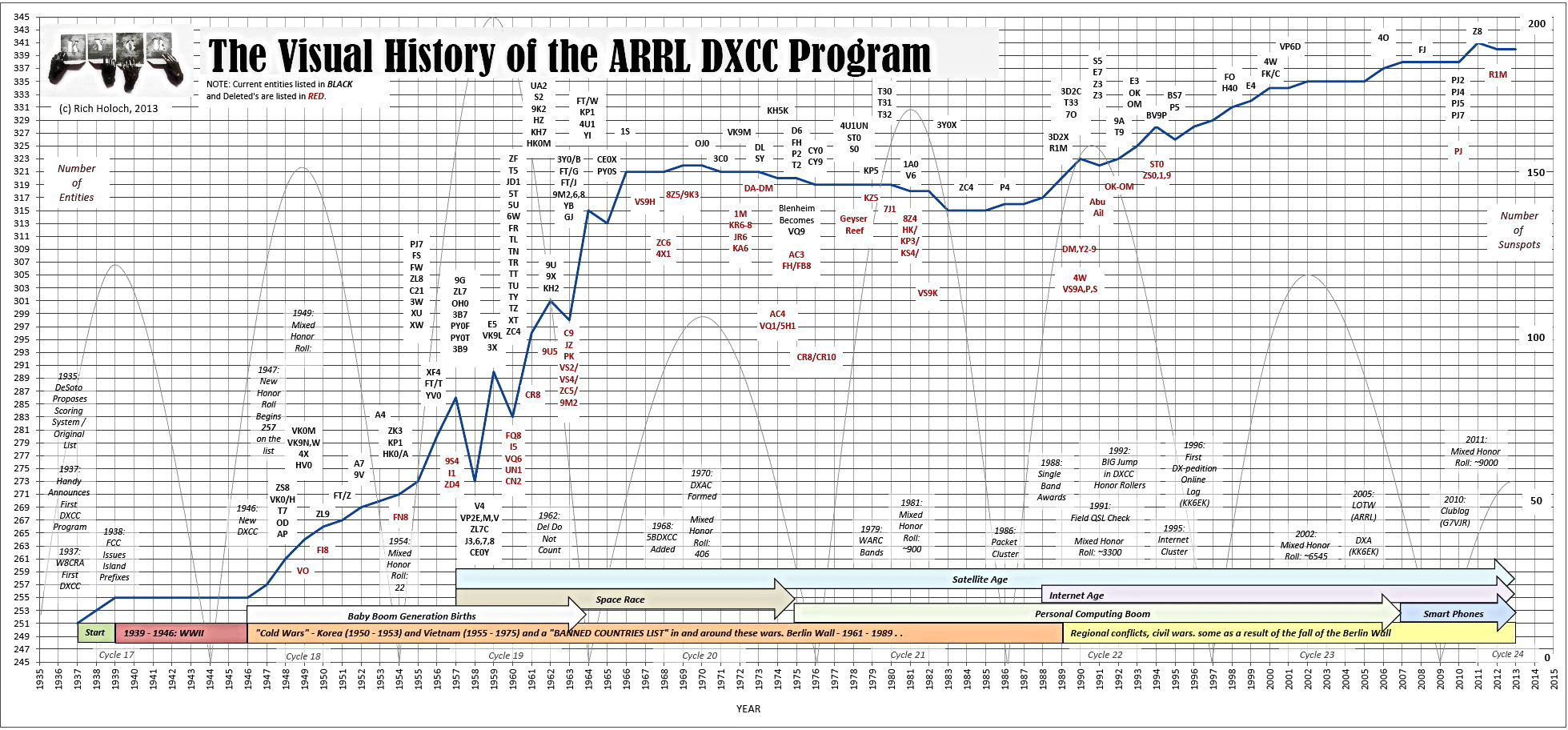 0
DX IS
Graphic: Rich KY6R
PHASE 1	   1995-2005INTERNET
1
Introduction of the Internet
Applications

Online log server
Online logs
News
Automatic emails
Pre-emptive QSLs
Next-day QSLs
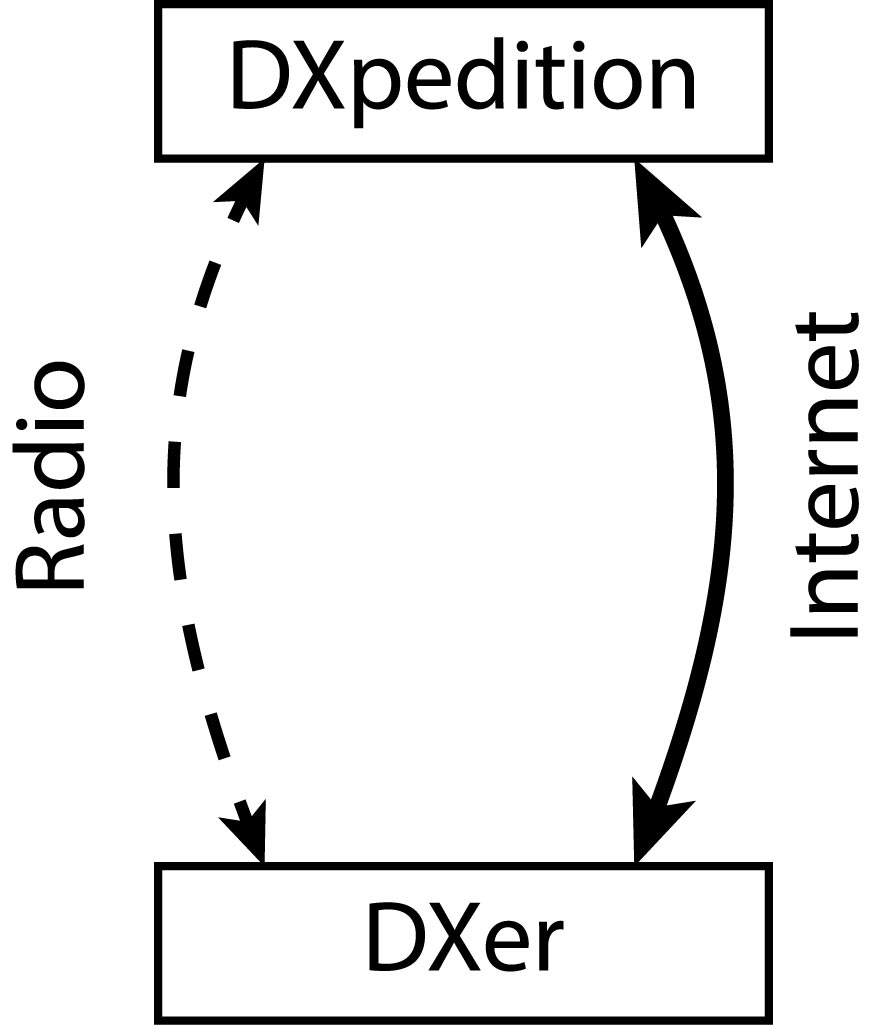 The First DXpedition Website
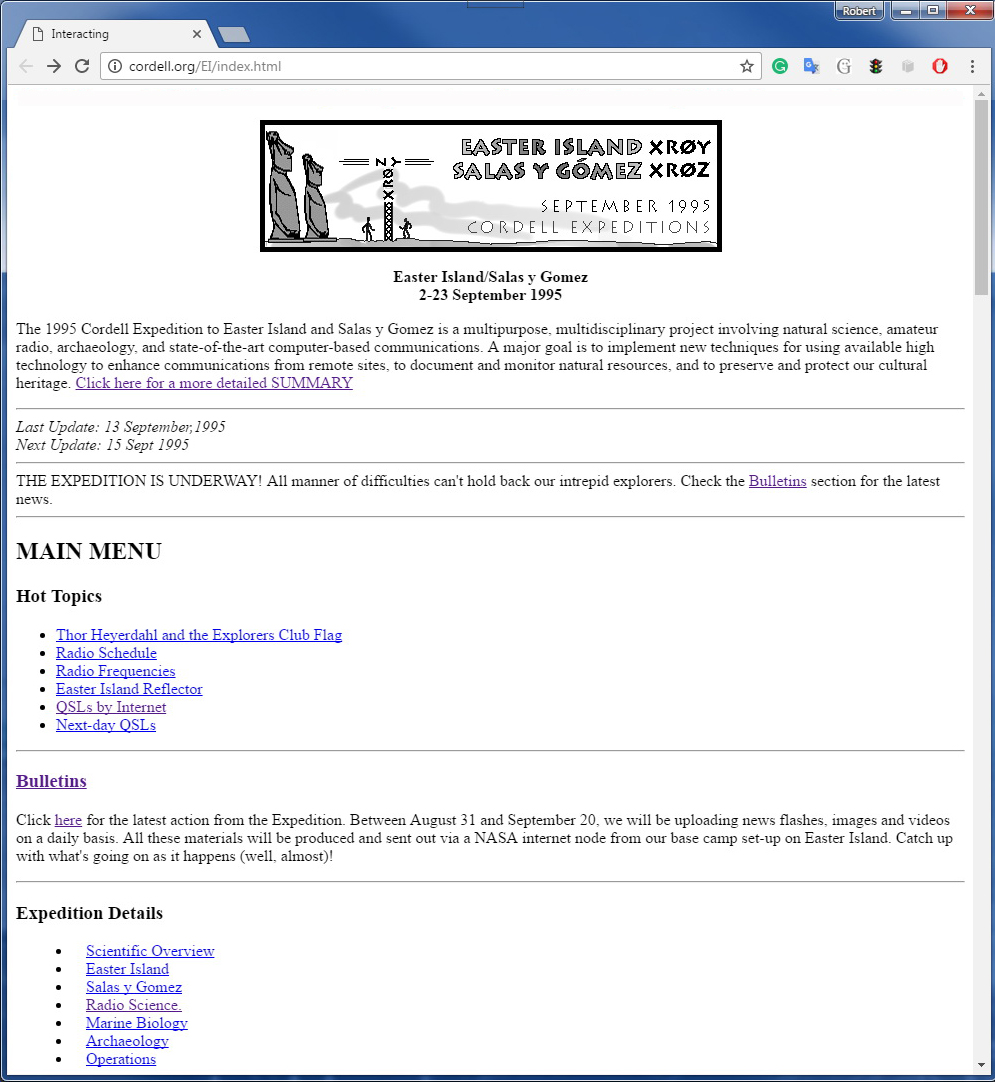 The Online Log Server
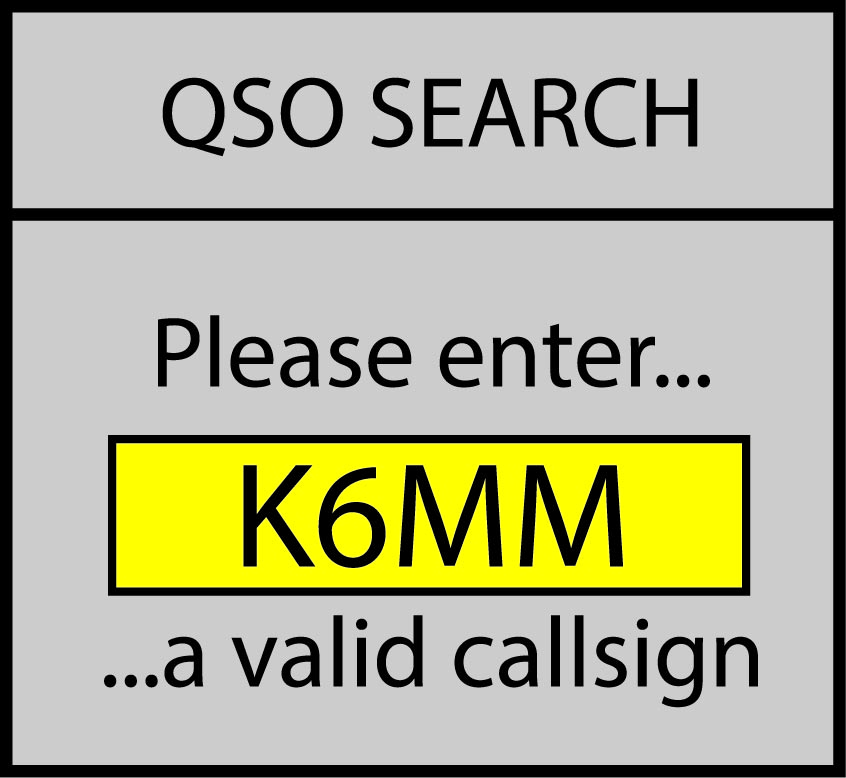 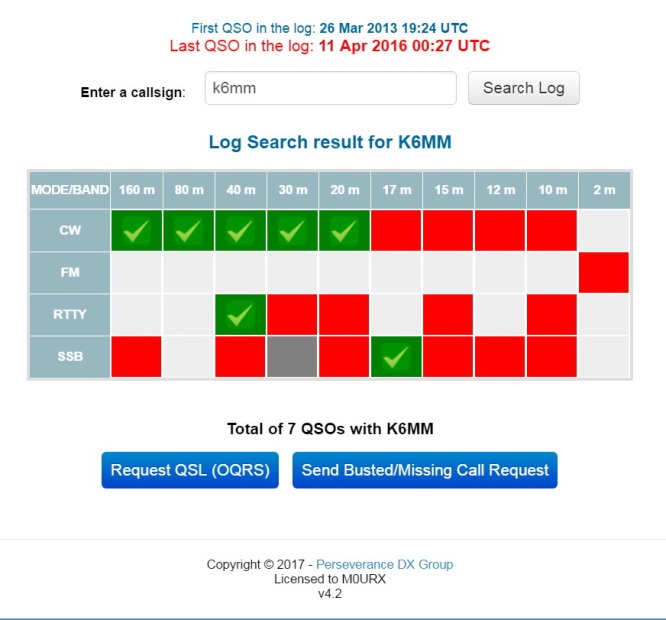 Robert Schmieder KK6EK
First use of the Internet on a DXpedition
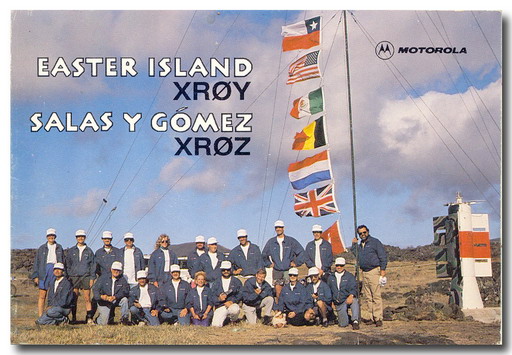 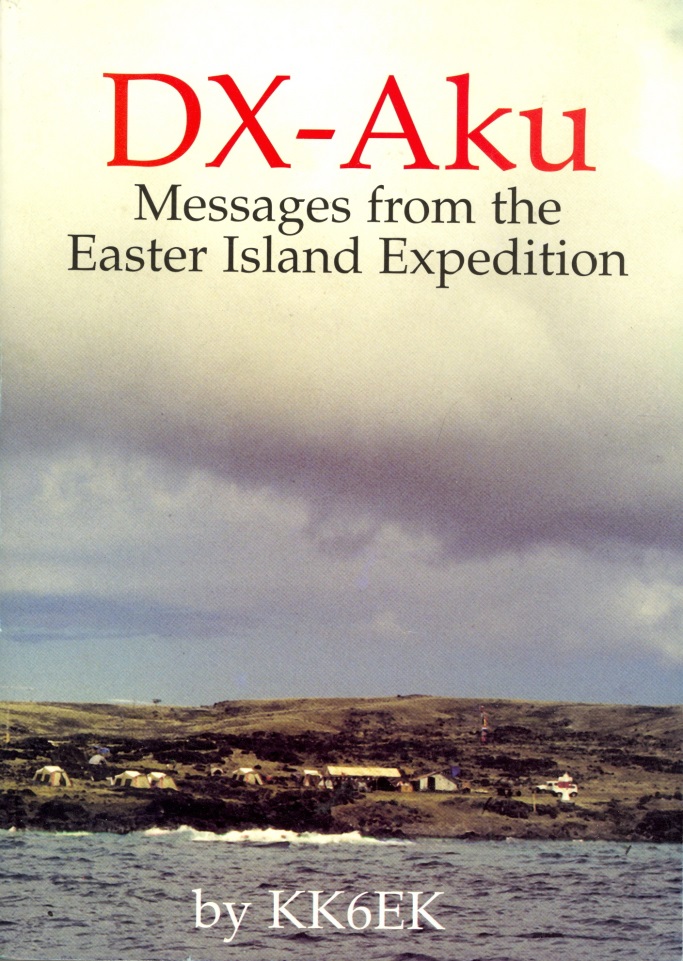 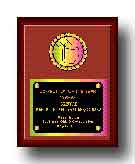 Easter Island
1995
The Phases of DX
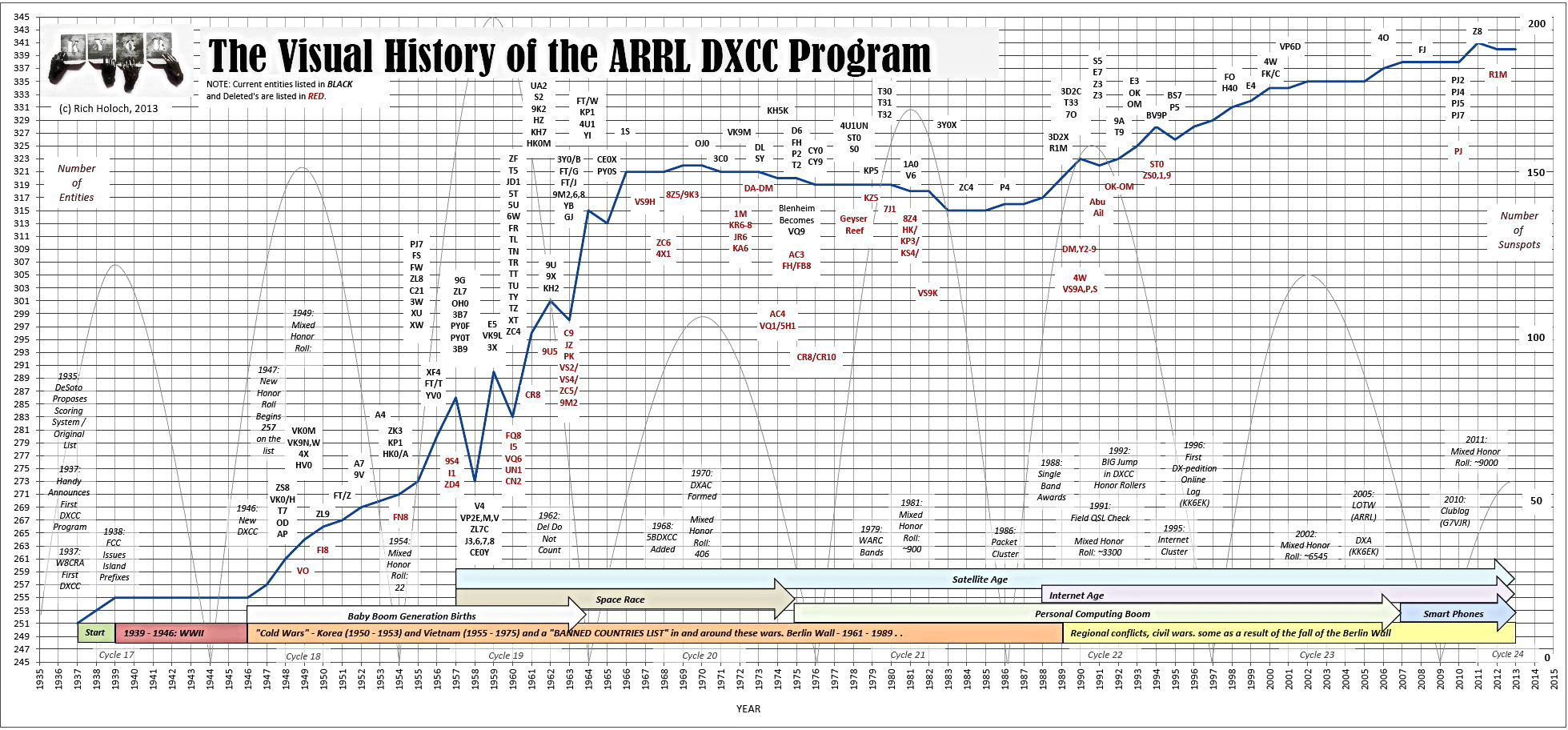 1
0
INTERNET
DX IS
XRØY
1995
PHASE 2	   2005-2015REAL-TIME
2
Real-time and graphics added to the Log Server)
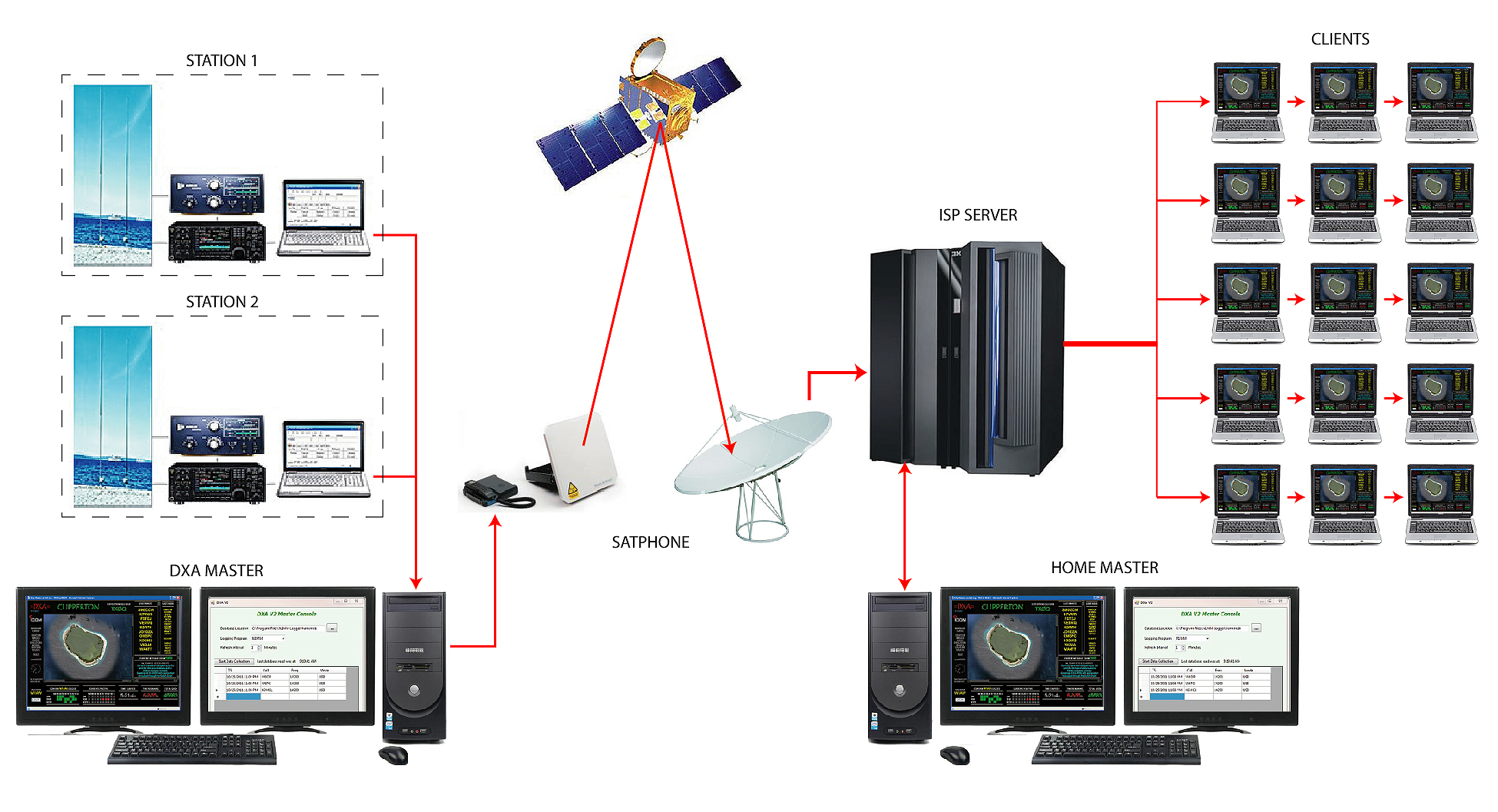 DXpedition
DXA
Satellite
Internet
DXers
[Speaker Notes: The layout for DXA, the real-time online log server. The satellite most likely to be used is Inmarsat BGAN, although a new high-speed Ka mode has very recently become available that could enable real-time video.]
DXA – The Real-time Graphic Log Interface
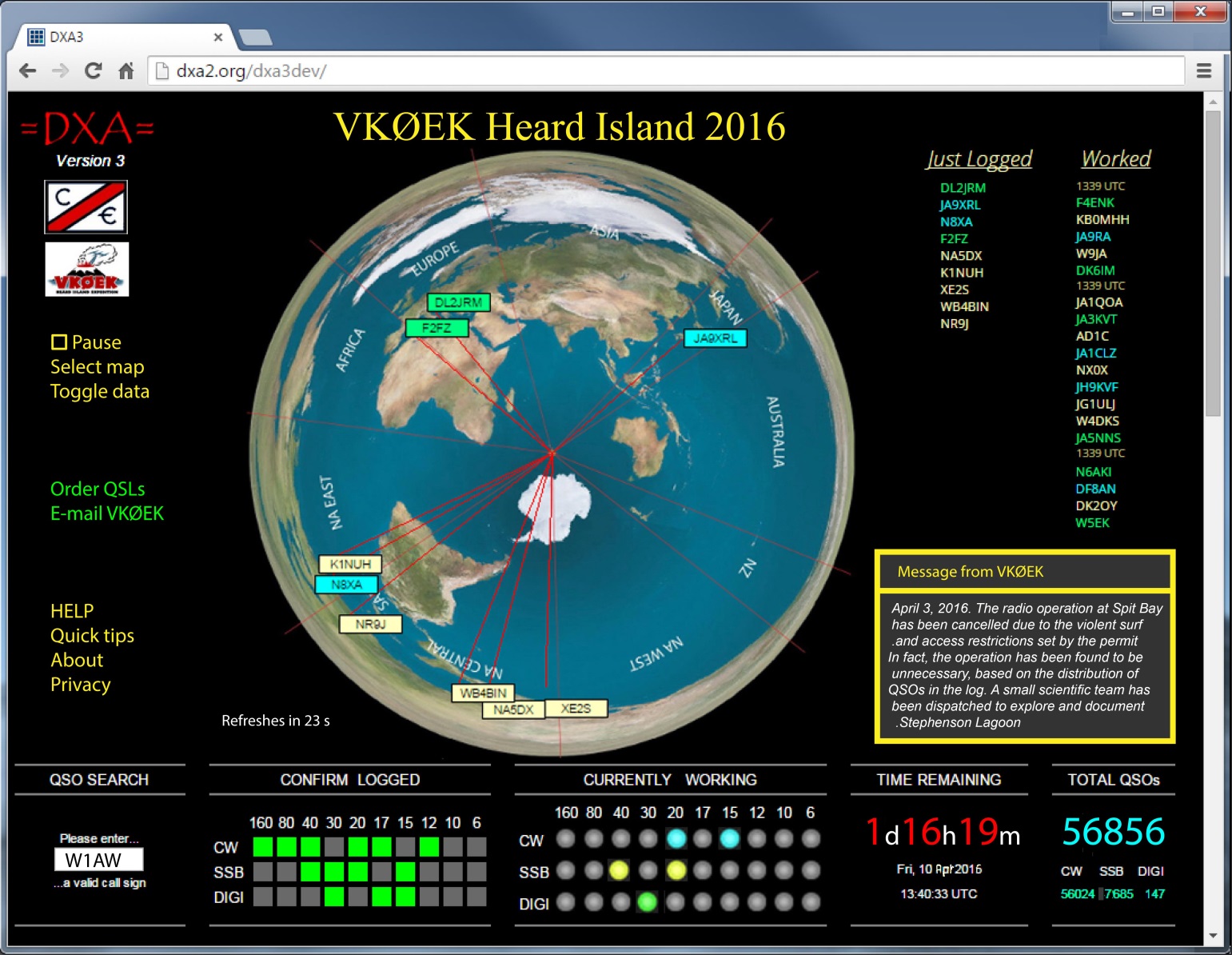 Robert Schmieder KK6EK
What Real-time Brings to the DXpedition
Advantages
Immediate check of QSO in the log
Reduced dups
Elimination of pirates
Operating aid (watching active band-modes, etc.)
Pleasure in feeling part of the operation
Potential advantages
Coupling to other applications
Statistical displays
Quality monitoring of the DX station
DQRM reduction
Cost to Enable Real-time (DXA)
Rates
Terminal rental		$10/day
Air time			$7/MB

DXpedition
Rental 50 days			$500
Data upload			5 MB

Total cost			$535
[0.1% of Mega-DXpedition budget]
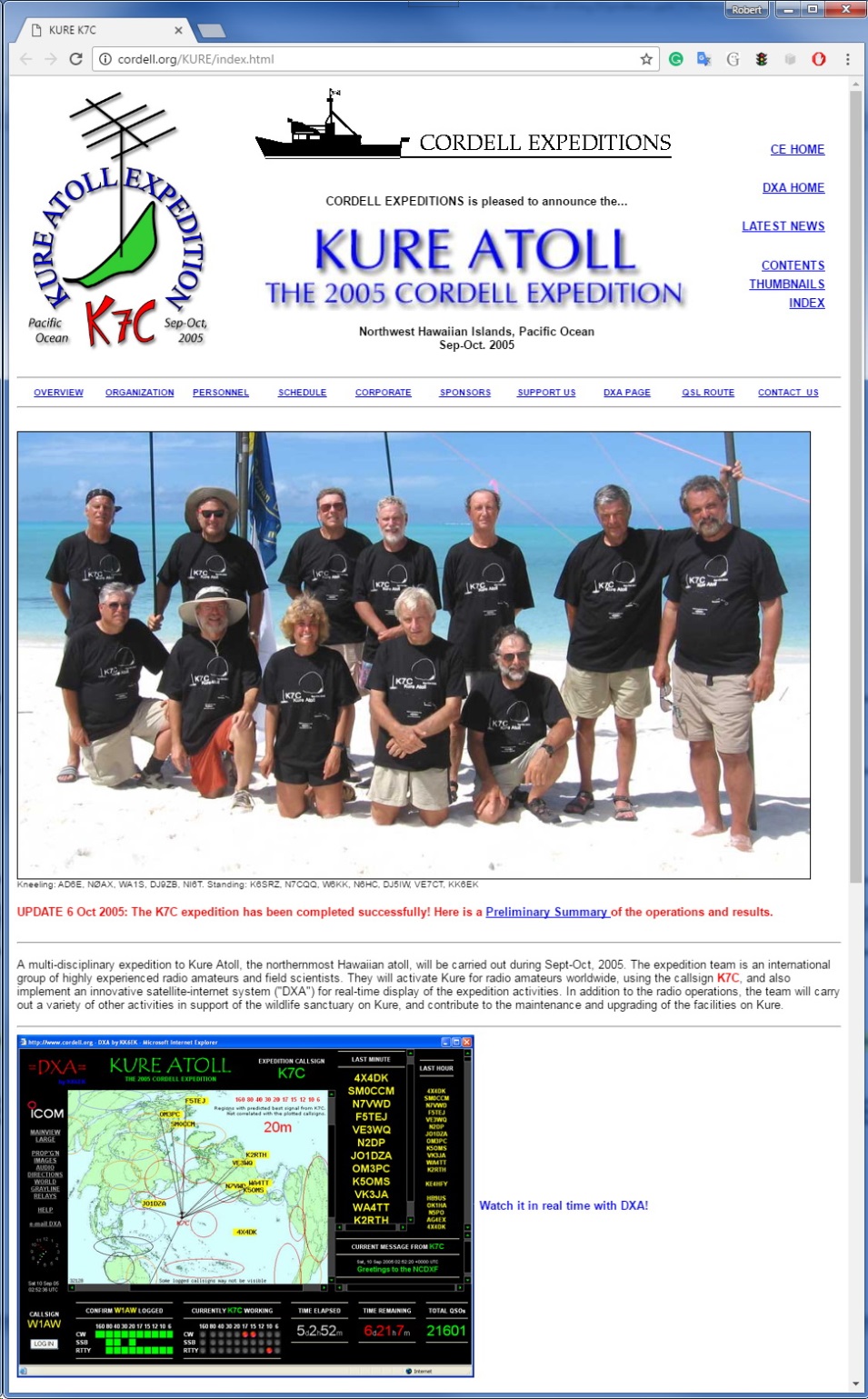 First Use of
Real-time Internet
Kure Atoll
K7C 2005
The online log server:
DXA
The Phases of DX
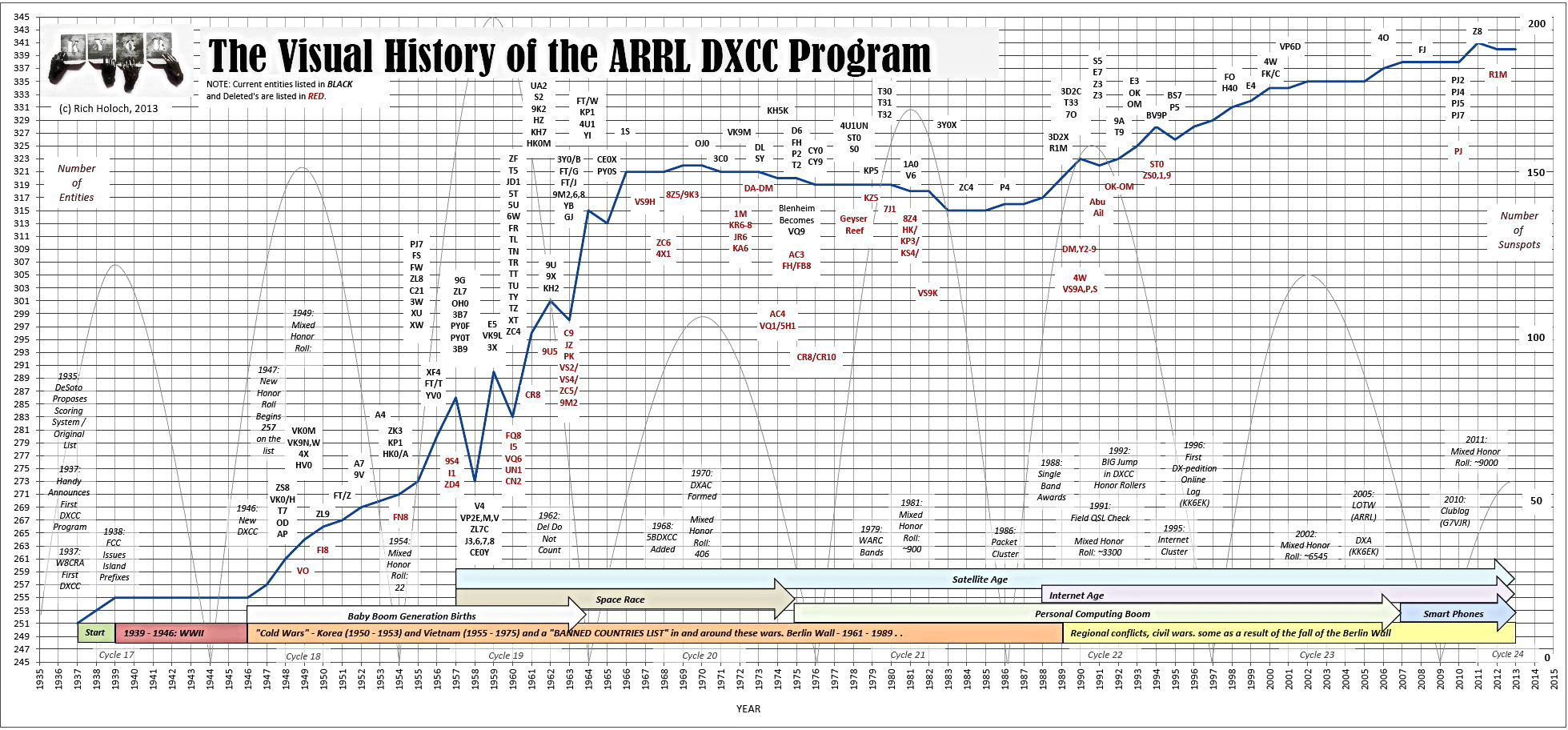 2
1
0
REALTIME
INTERNET
DX IS
XRØY
1995
K7C
2005
PHASE 3	   2015-2025SOCIAL MEDIA
3
The Explosion of Social Media
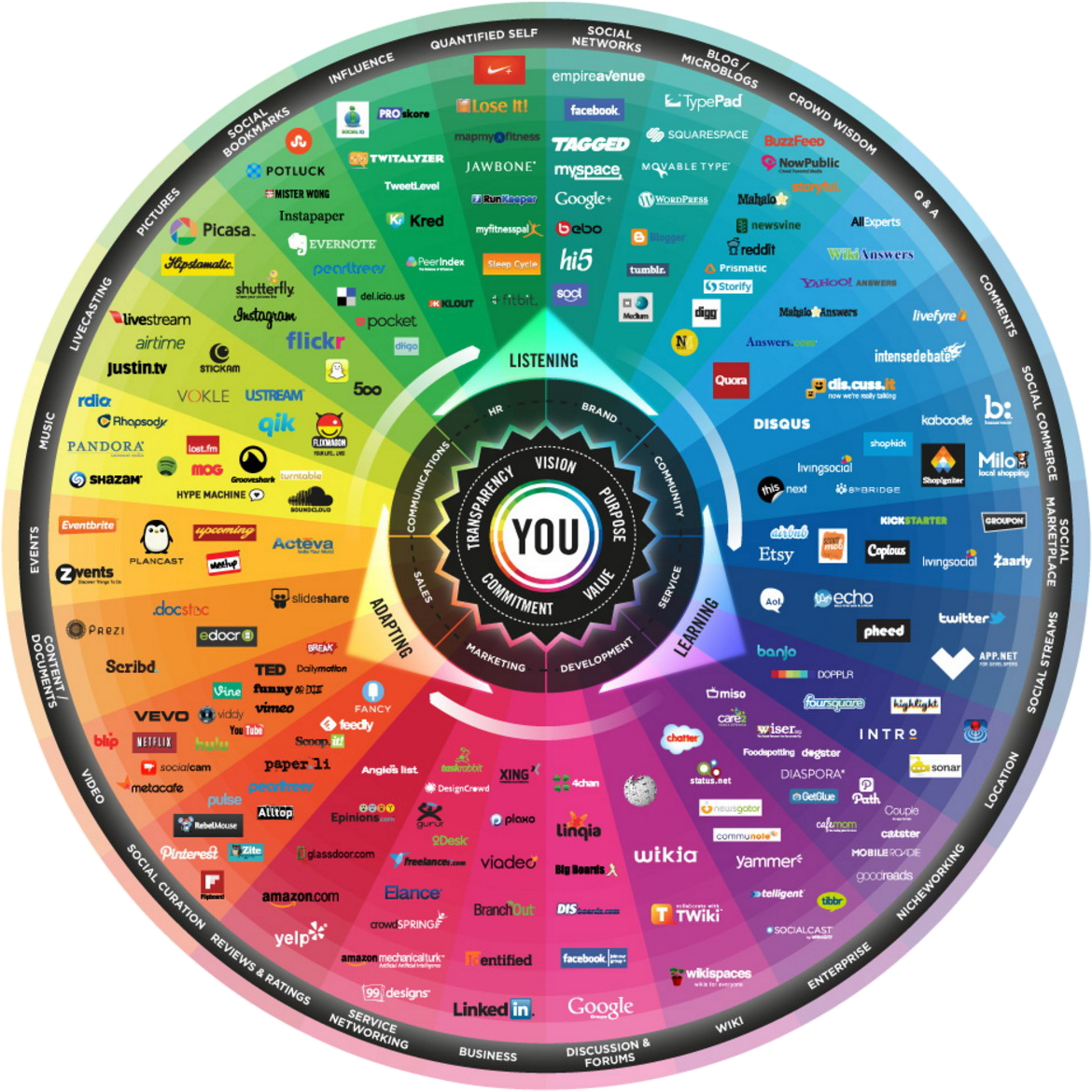 Functions Enabled Through Social Media
DX websites
Email
Newsletters
Magazine articles
Blogs
Help Desk
AudioLog
Dropbox
Skype
YouTube

…and many more
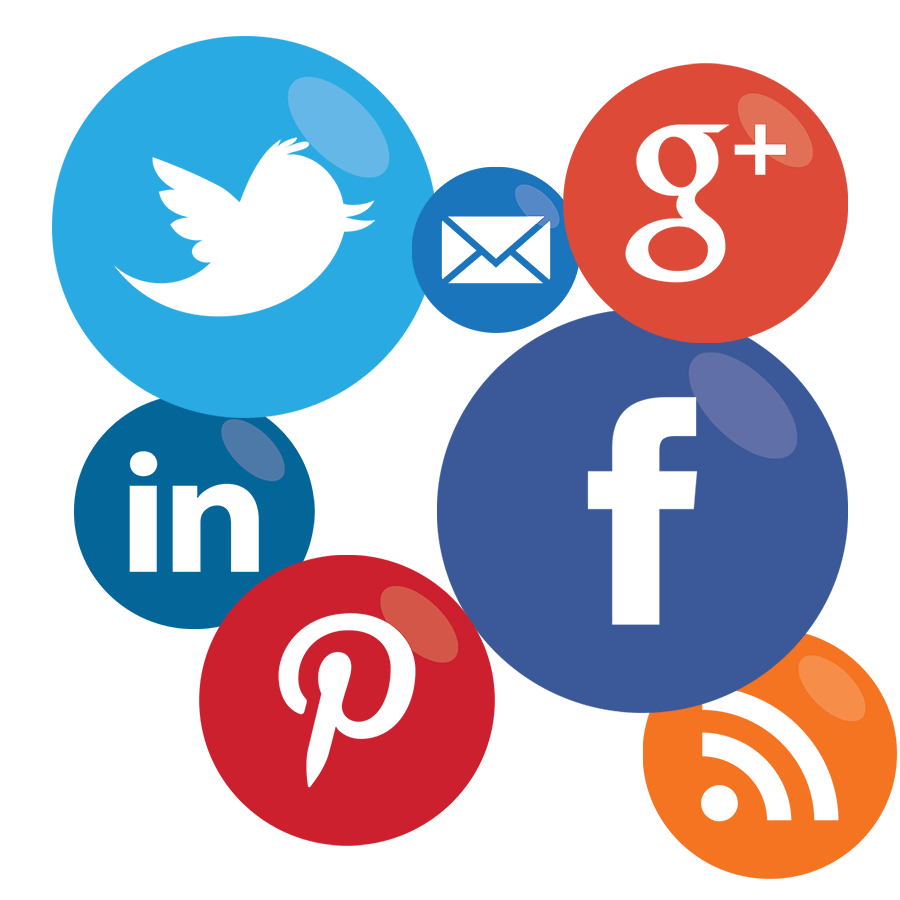 Example: Websites and Blogs
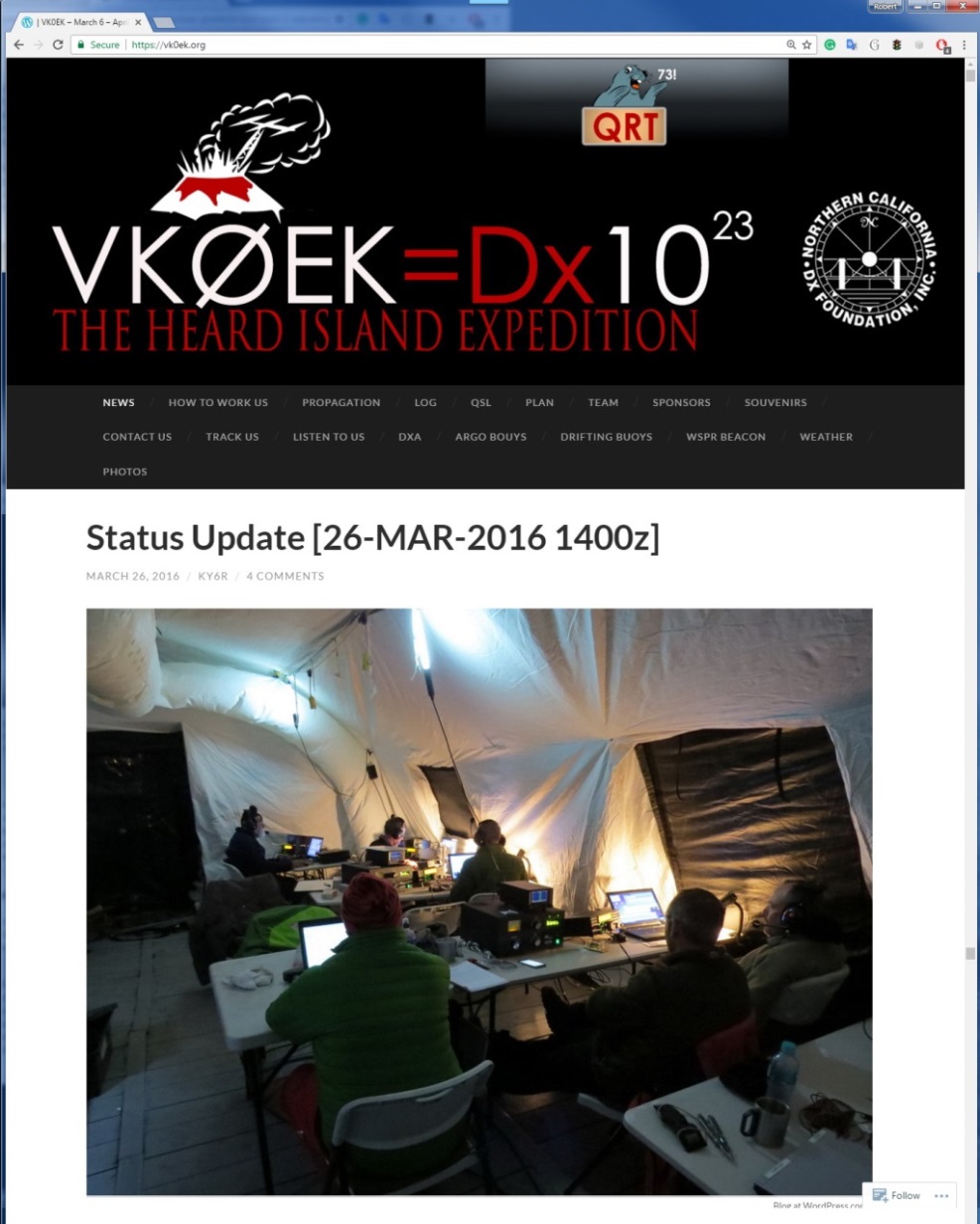 Heard Island VKØEK 2016
https://vk0ek.org/
Example: Help Desk
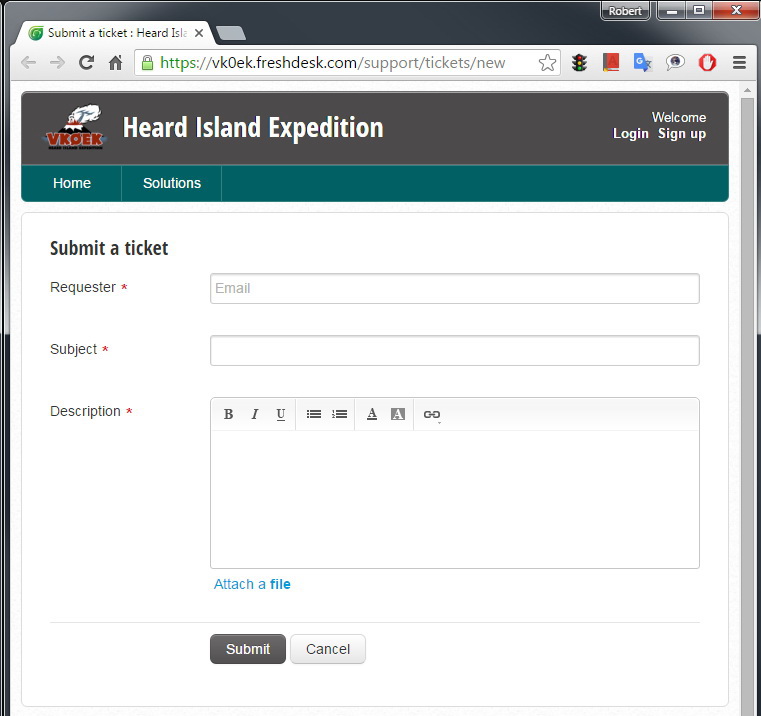 Heard Island VKØEK 2016
Rich Holoch KY6R
Facebook
Twitter
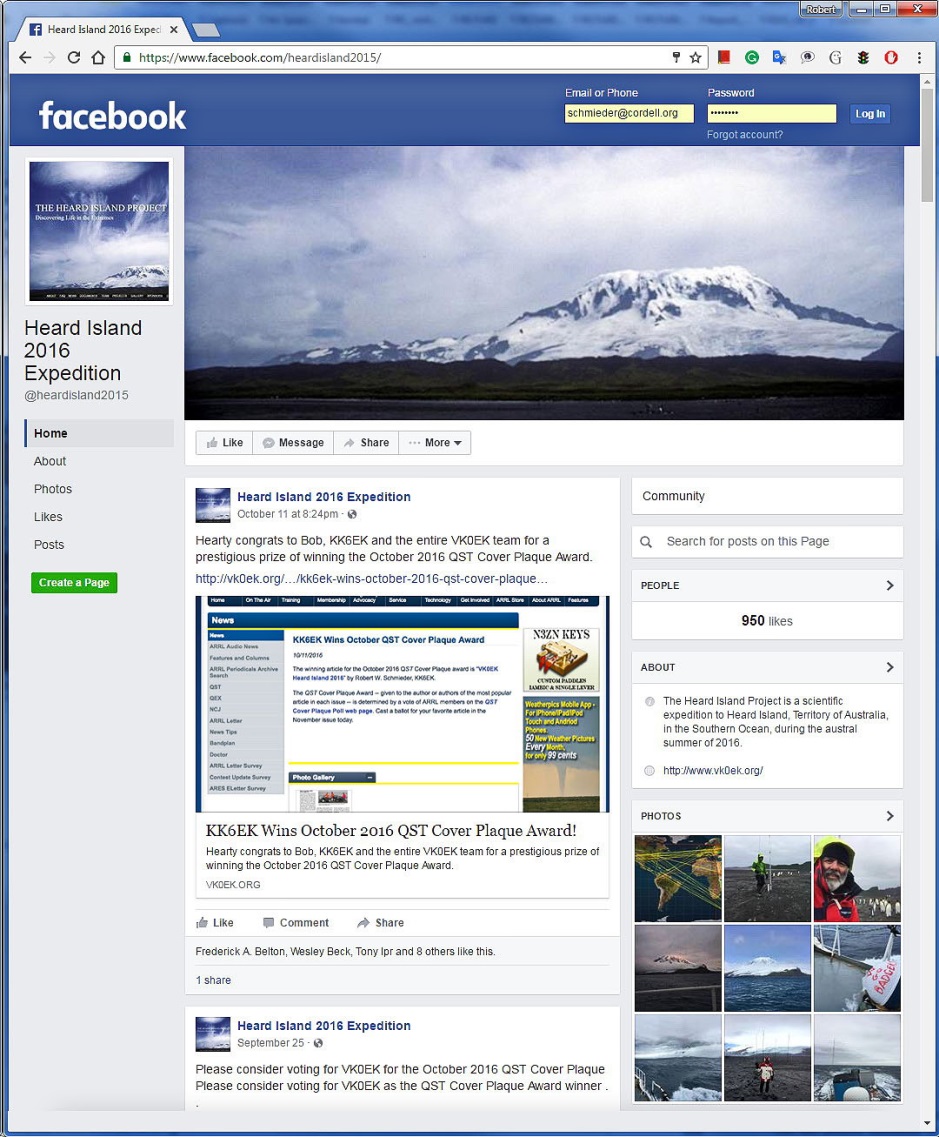 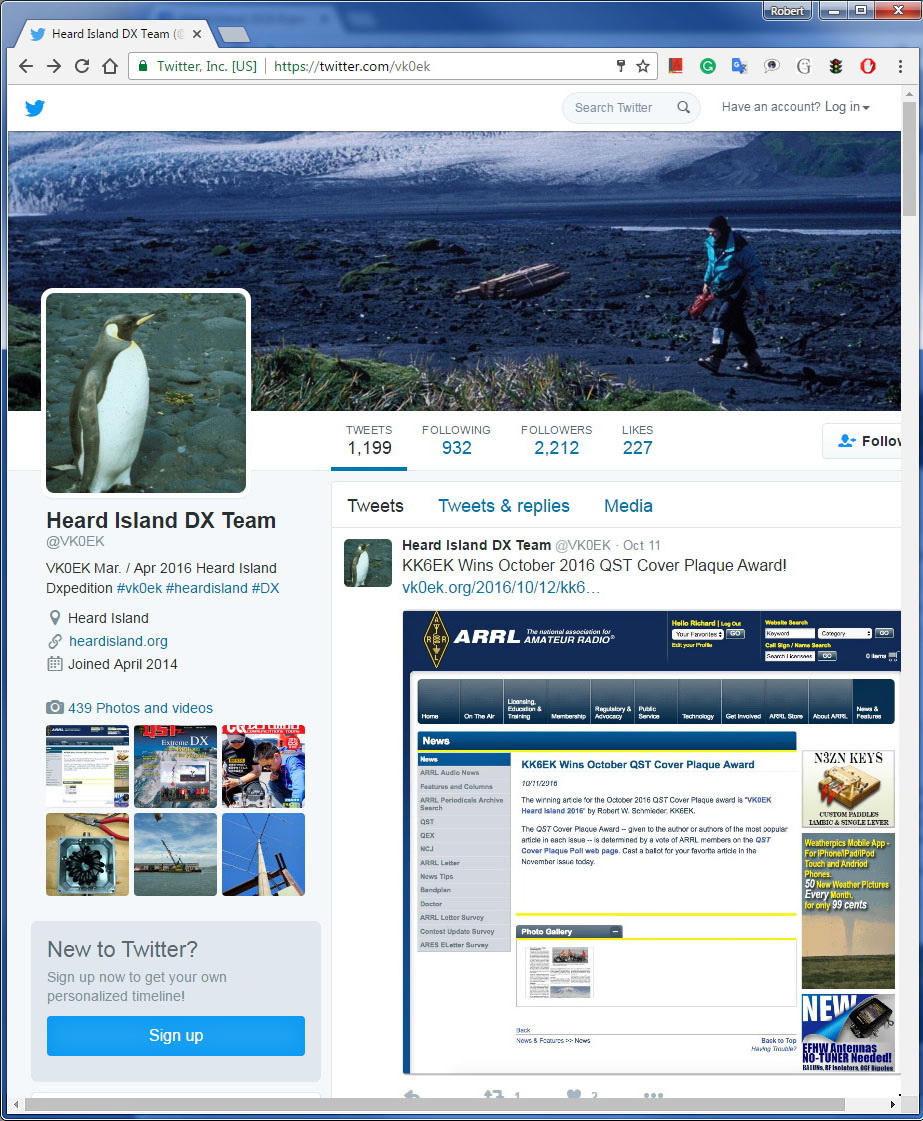 Example: Newsletter
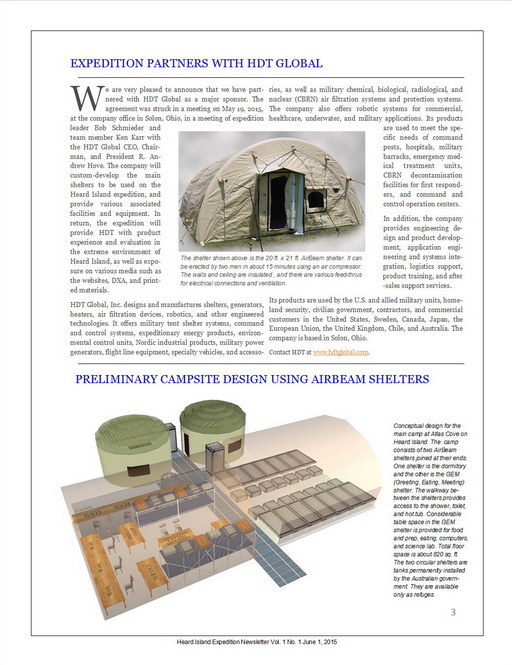 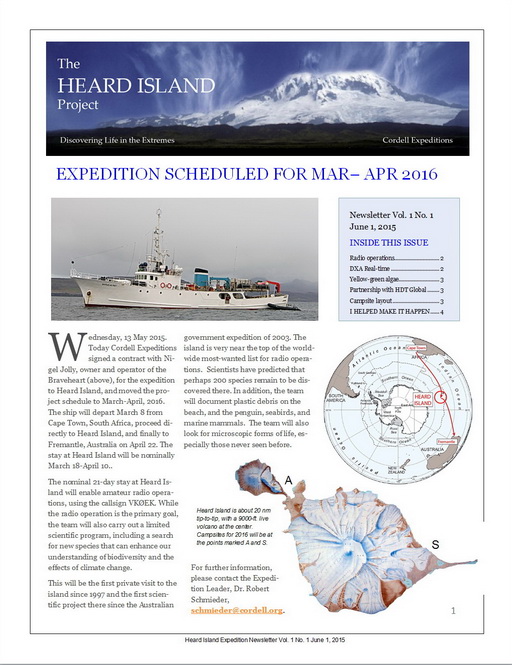 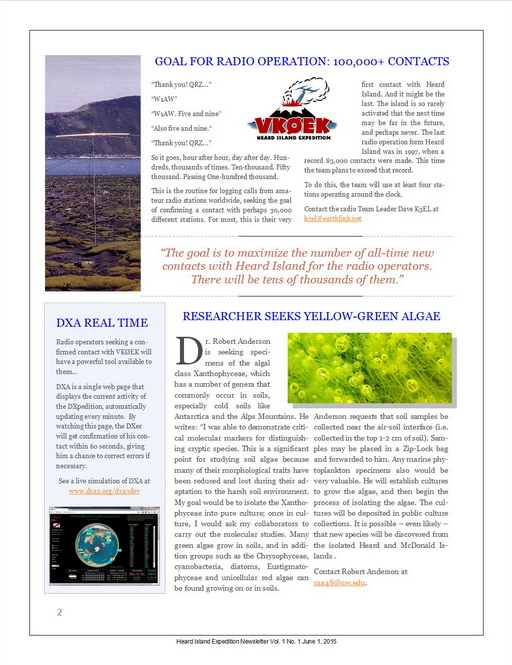 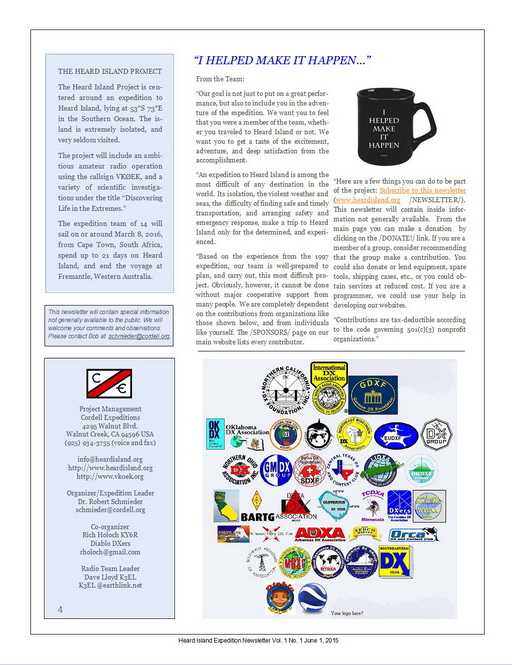 35
Example: AudioLog
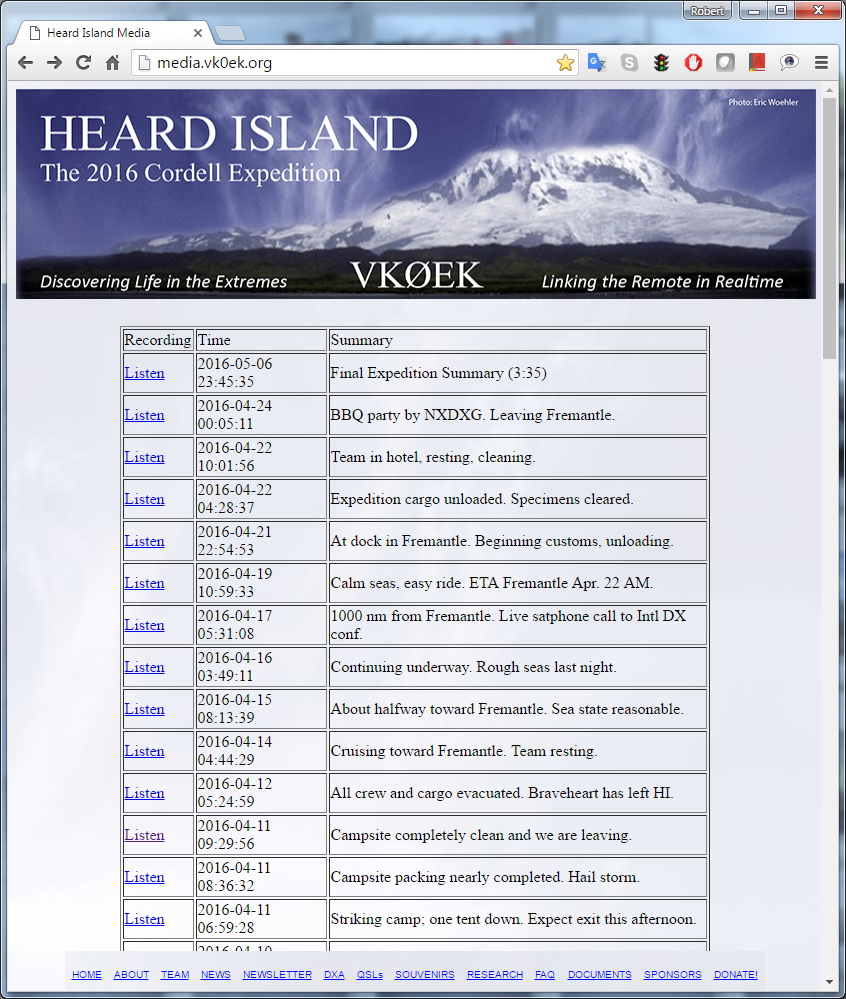 Mike Coffey KJ4Z
Example: Weak Signal Propagation Net (WSPR Net)
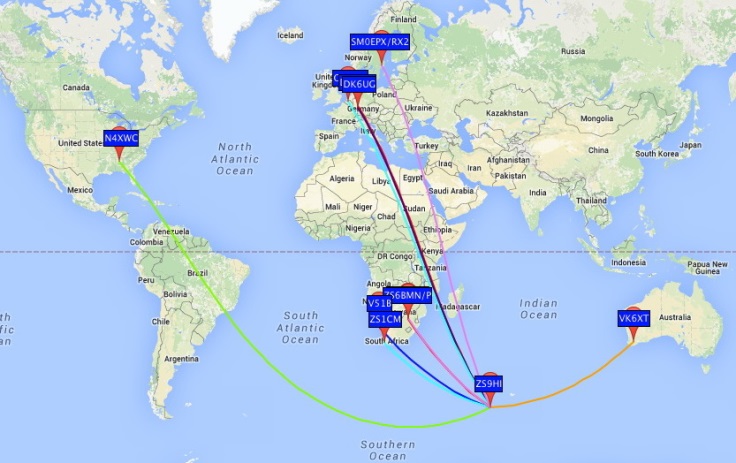 A group of amateur radio operators using very low power (QRP/QRPp) transmissions to measure radio propagation.
Adam Brown K2ARB
Example: Reverse Beacon Network (RBN)
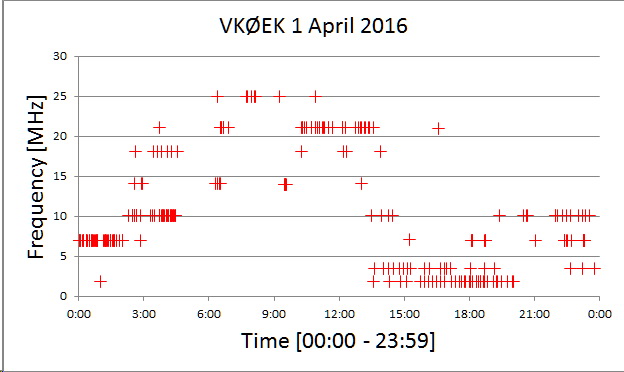 A network of stations listening to the bands and reporting the stations they hear.
Adam Brown K2ARB
Example: Oceanic Drifters and Diving Buoys
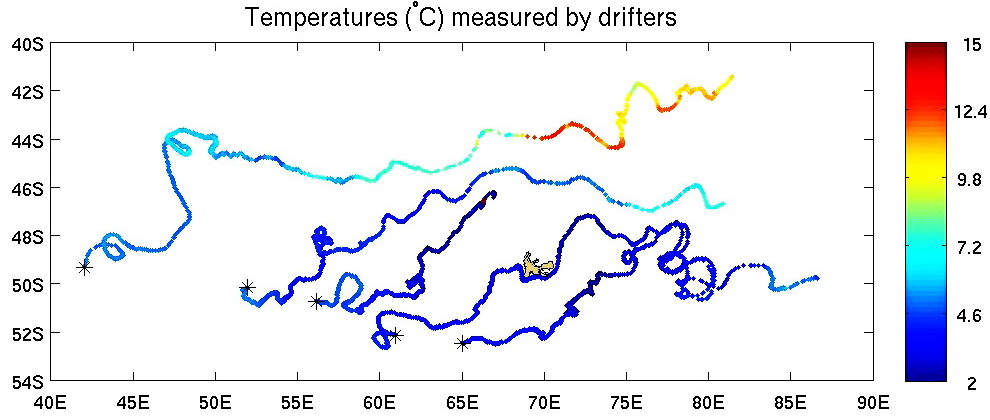 A set of drifting and diving instruments provided by NOAA and WHOI that record and telemeter multiple oceanic parameters during many months of drifting after deployment. There are thousands of such instruments worldwide.
Adam Brown K2ARB
Internet Connections for VKØEK
)
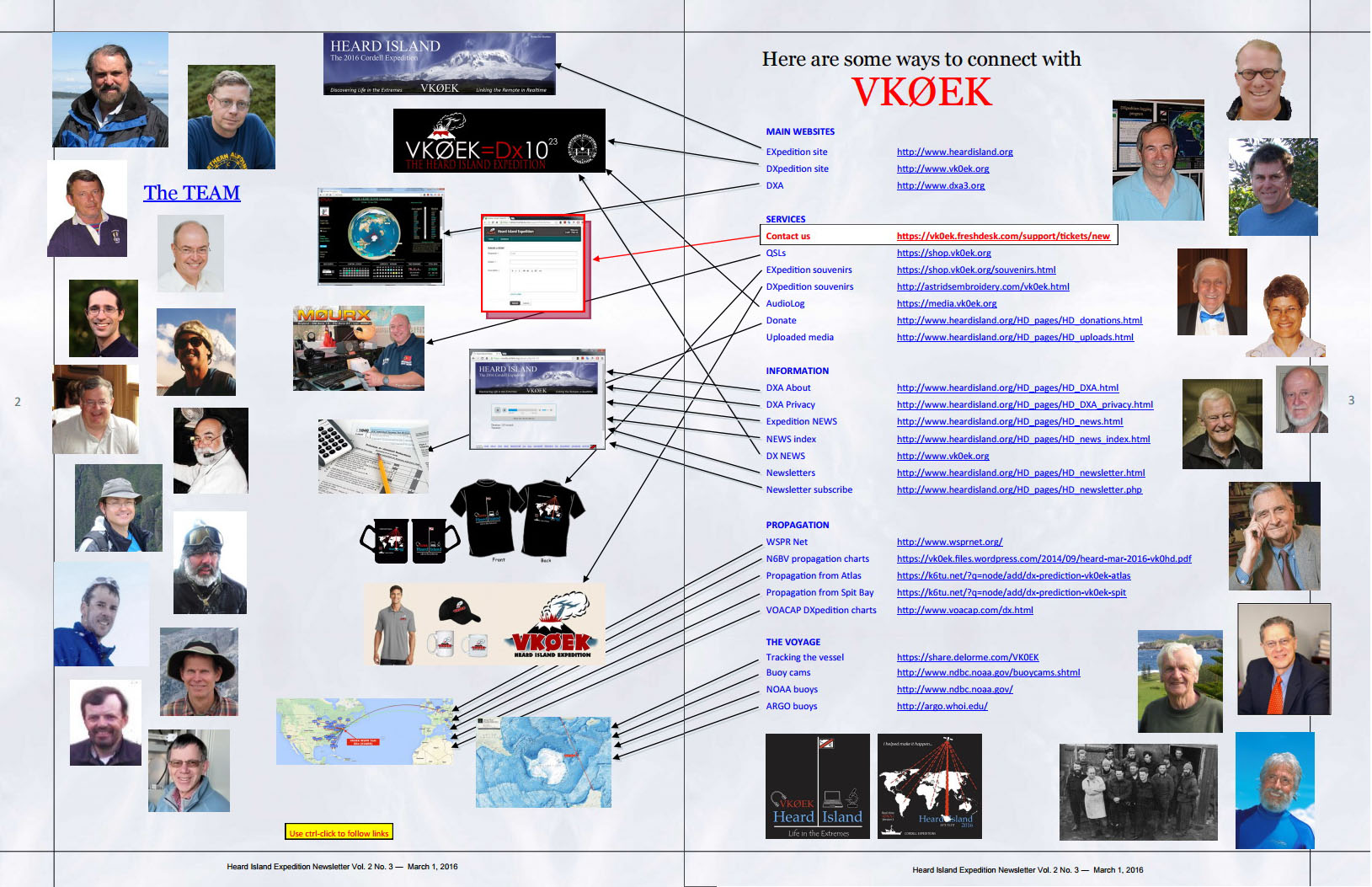 40
Advanced use of Social Media
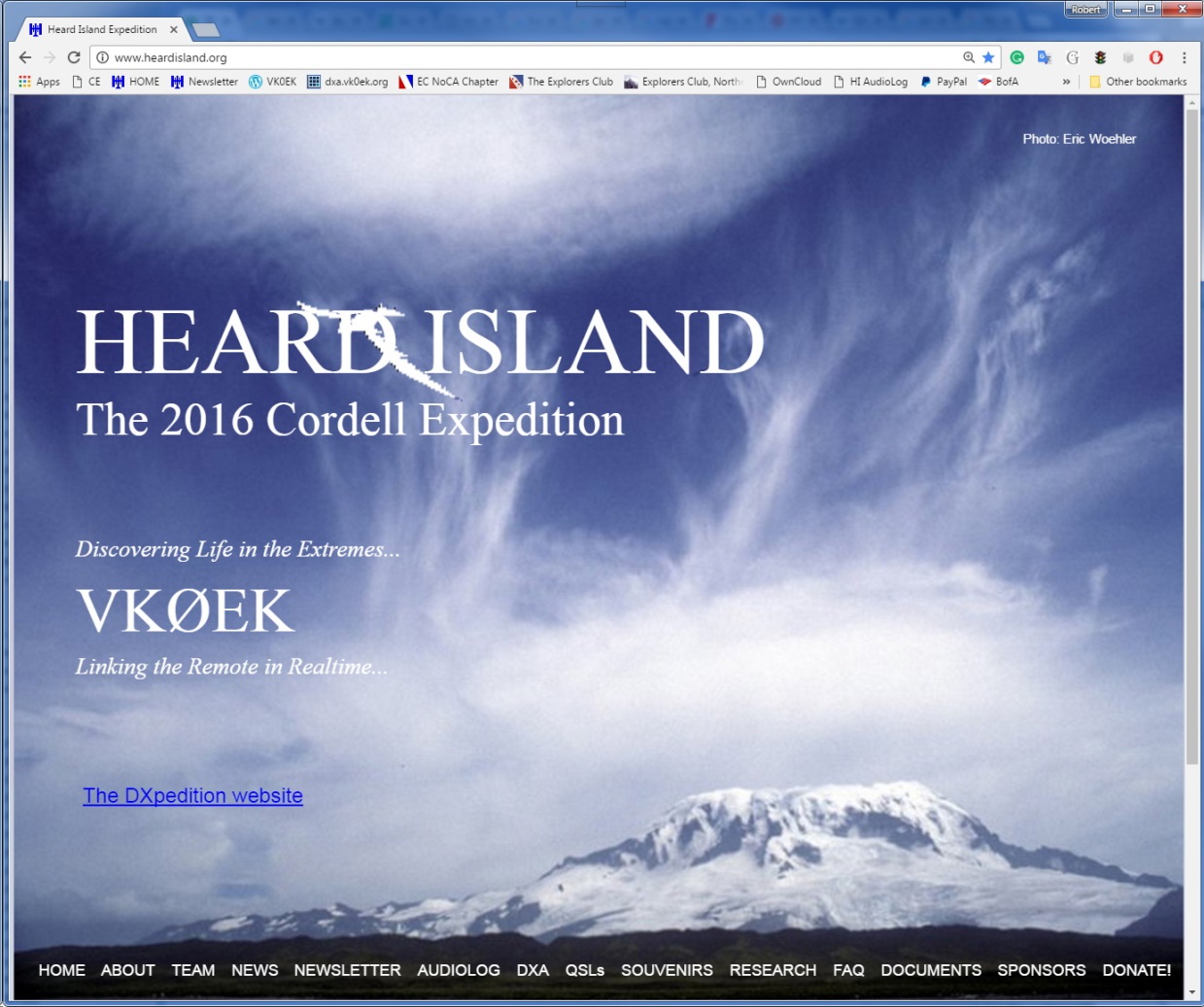 Heard Island VKØEK 2016
www.heardisland.org
The Phases of DX
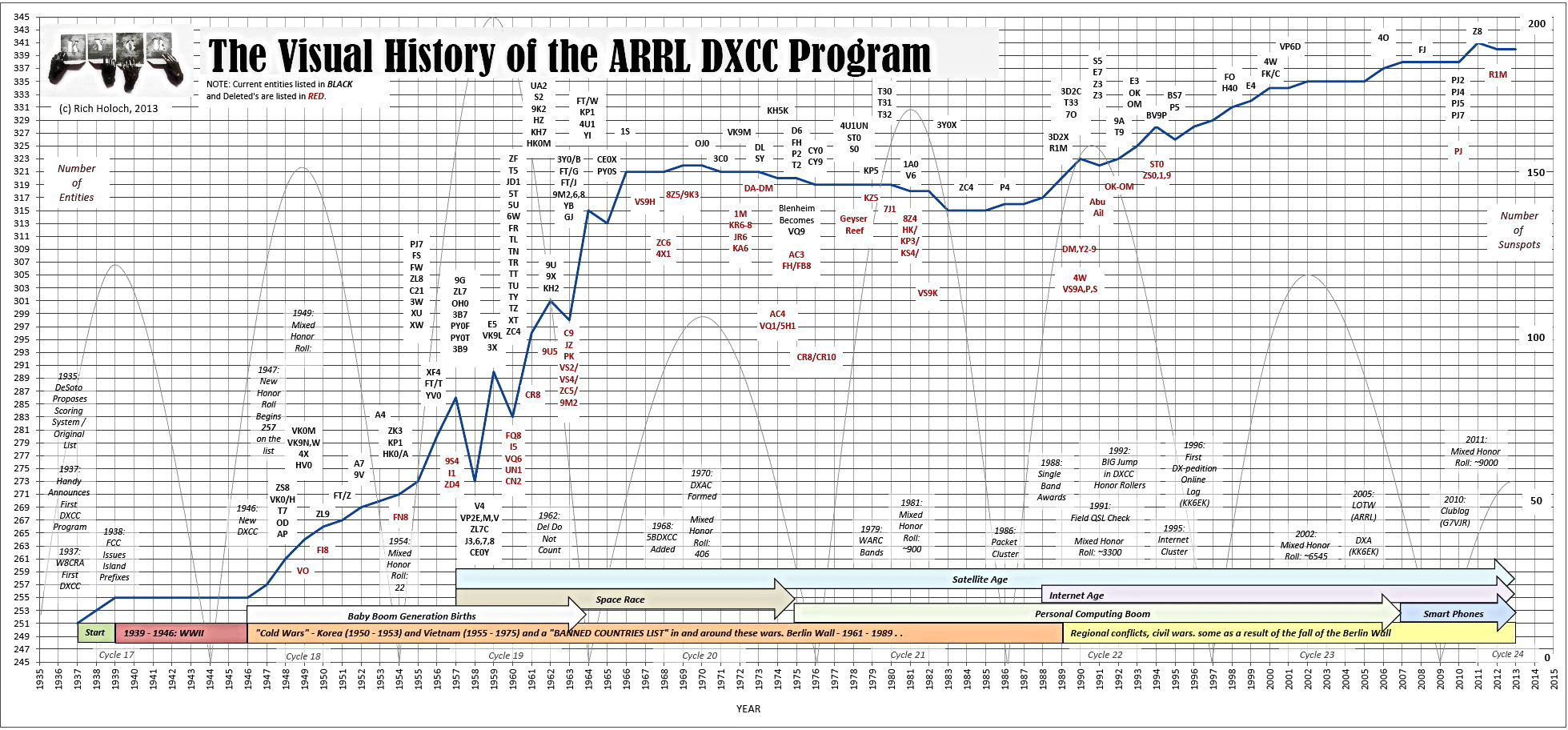 2
1
3
0
REALTIME
INTERNET
SOC MEDIA
DX IS
VKØEK
2015
XRØY
1995
K7C
2005
PHASE 4	   2025-2030SYSTEMS
4
Systems Engineering
Definition

“A branch of engineering which concentrates on the design and application of the whole as distinct from the parts.”
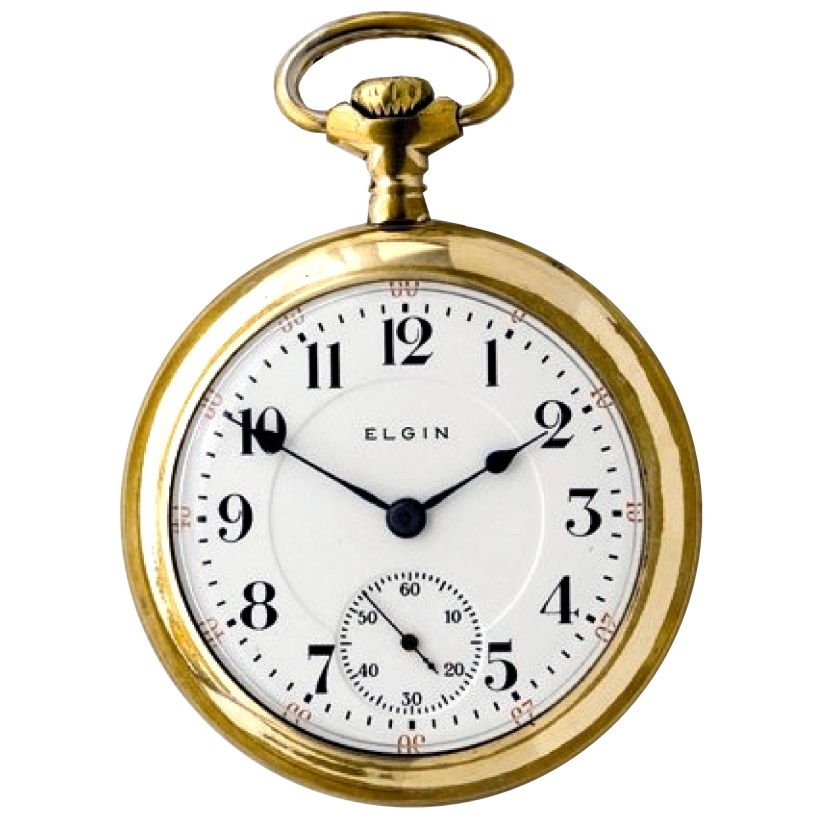 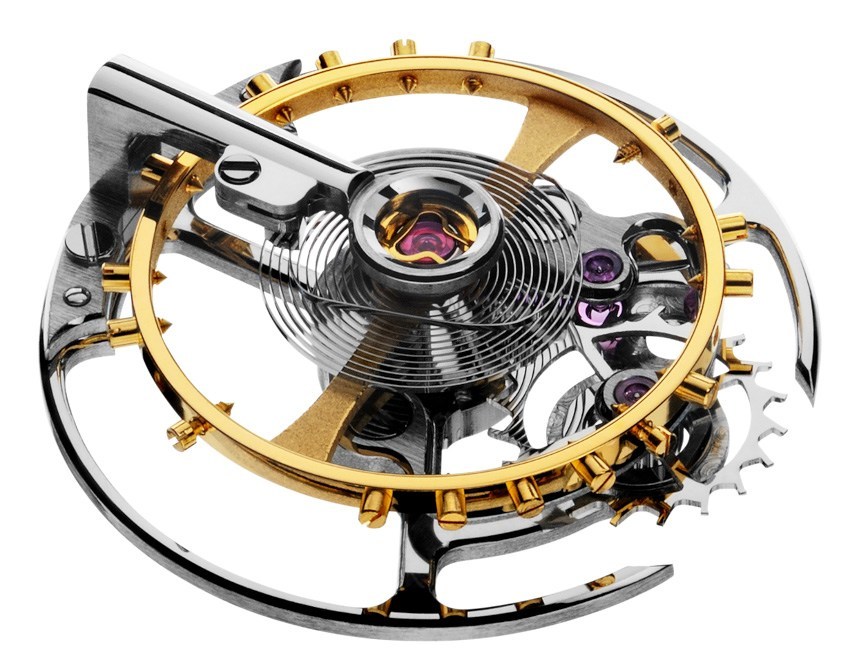 Parts
System
Components of DX Systems
Remote operation
Software-defined radio
New modes (e.g. JT65)
Adaptive signal processing
Automatic (unattended) logging
Integrated station operation
Signal optimization
Cooperative activities 
Evolution of program rules (e.g., DXCC)
Event-wide optimization
Coordination with other activities 
Active offsite team members
QSL operation
Example: Remote operation
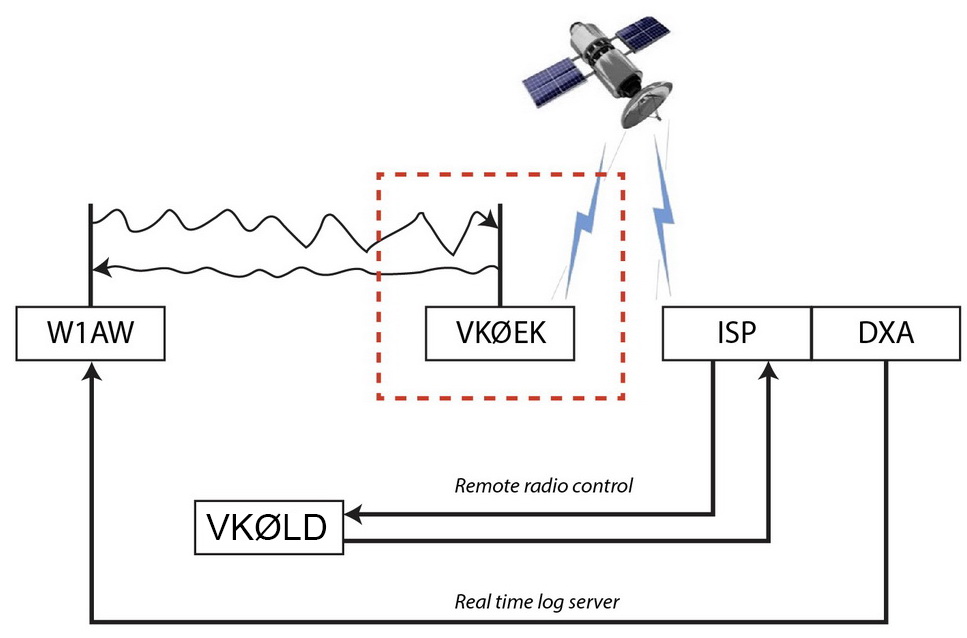 Mike Coffey KJ4Z
Example: Software-defined radio (SDR)
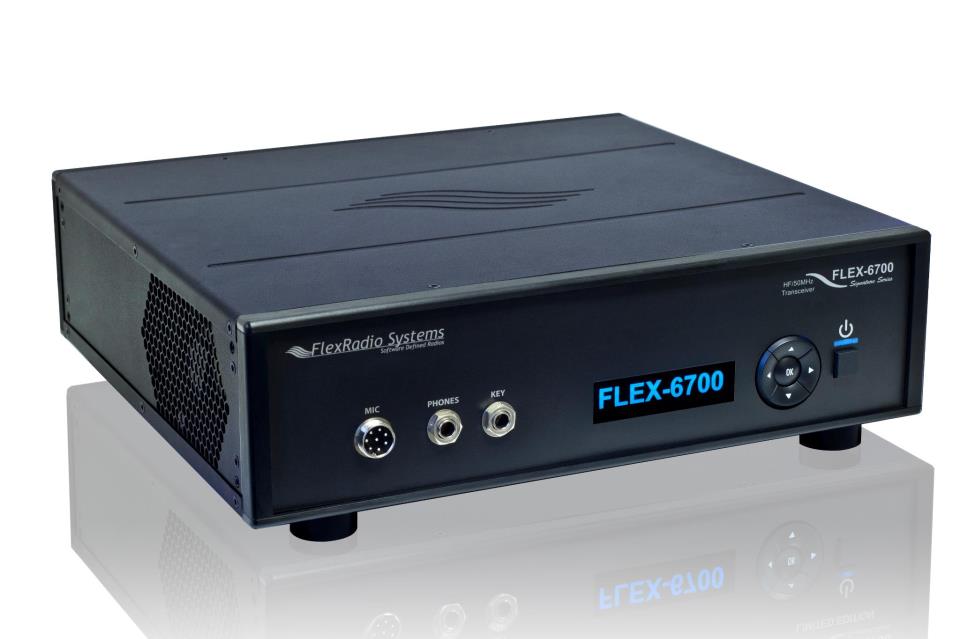 Example: Real-time auto-selection of best signal
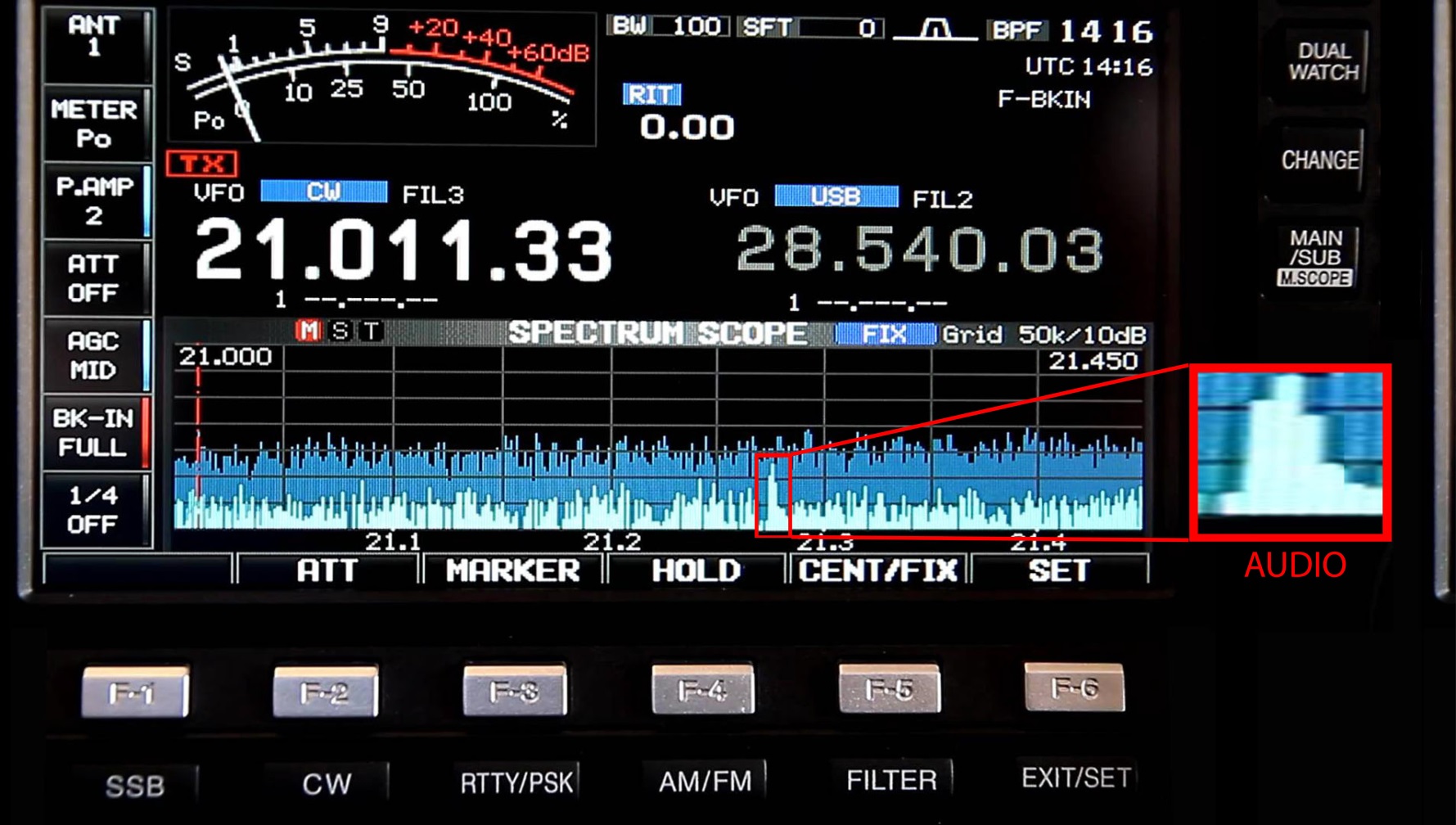 Only the optimum signal fed to output
Example: New modes JT65
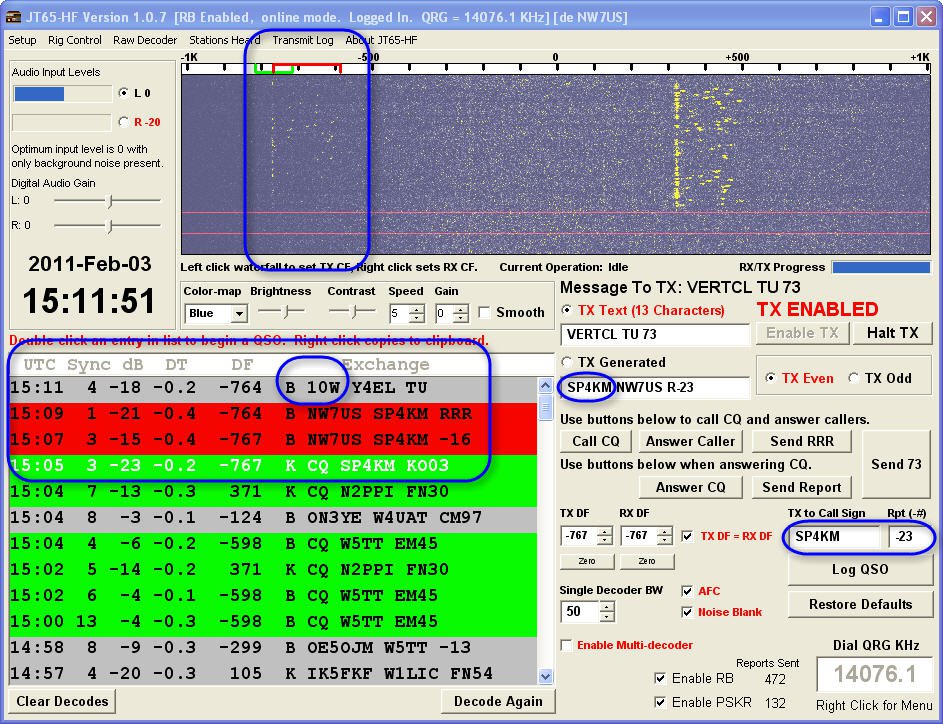 Example: Automatic compilation of signals
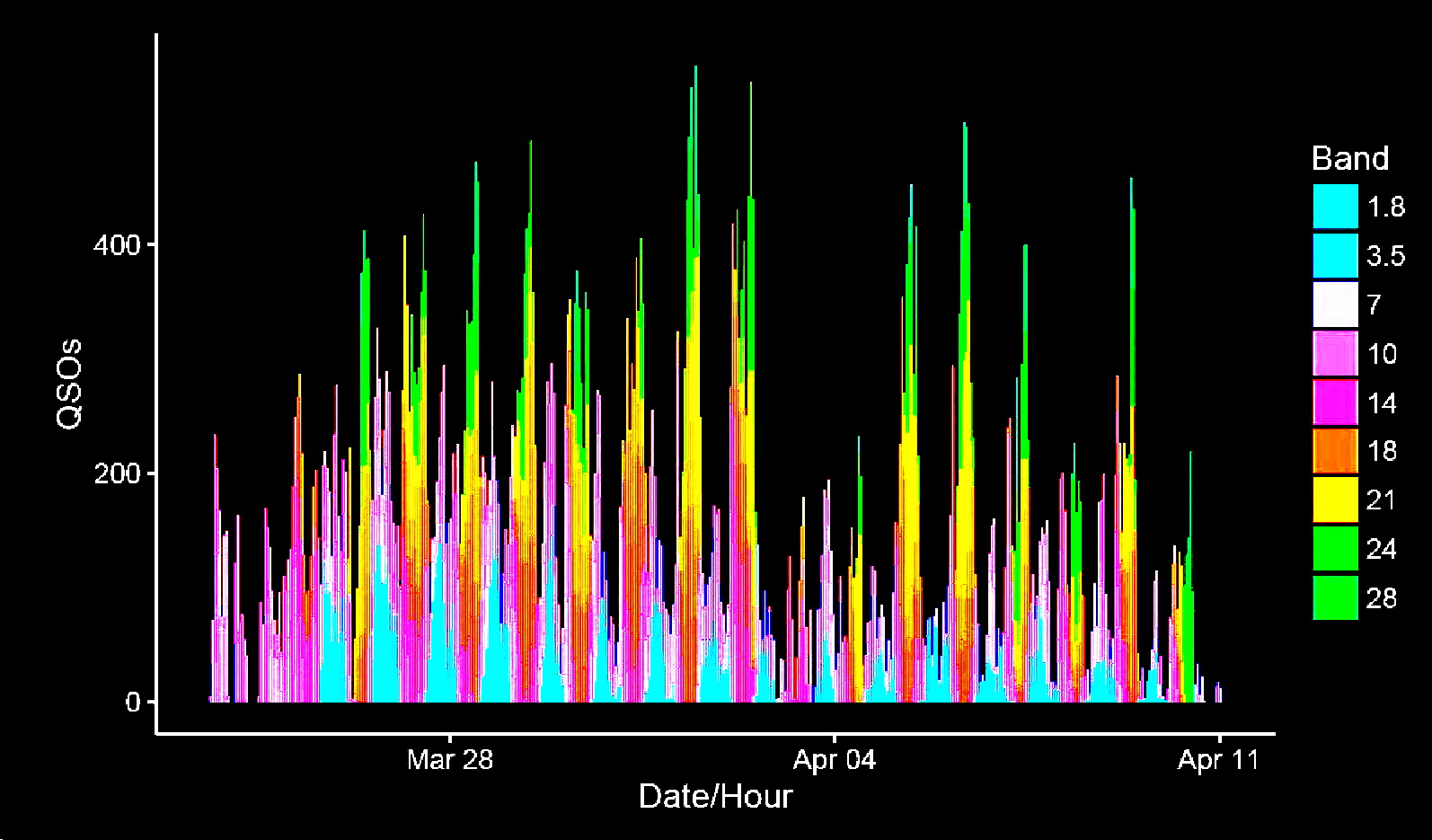 VKØEK 2016
Example: Automatic statistical analysis of signals
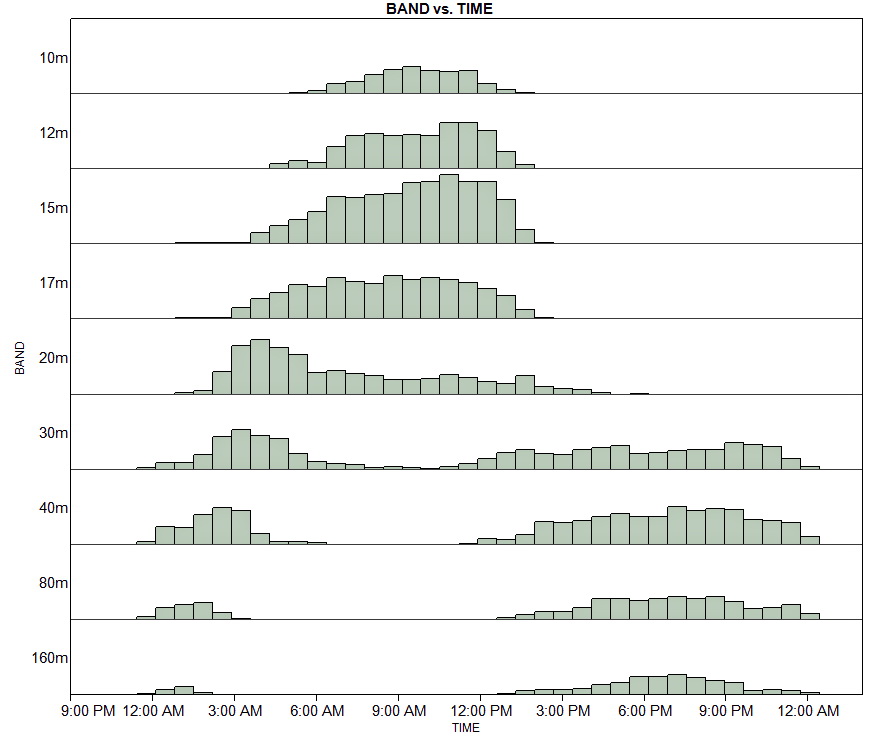 COMPANIES
Example: Commercial sponsors
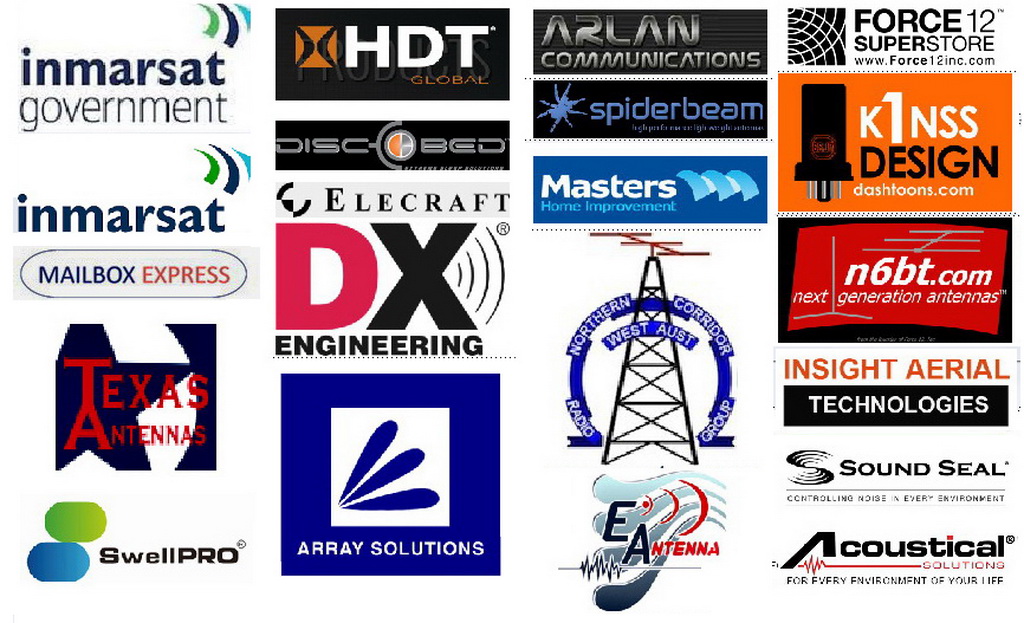 Example: The AIRBEAM Shelter
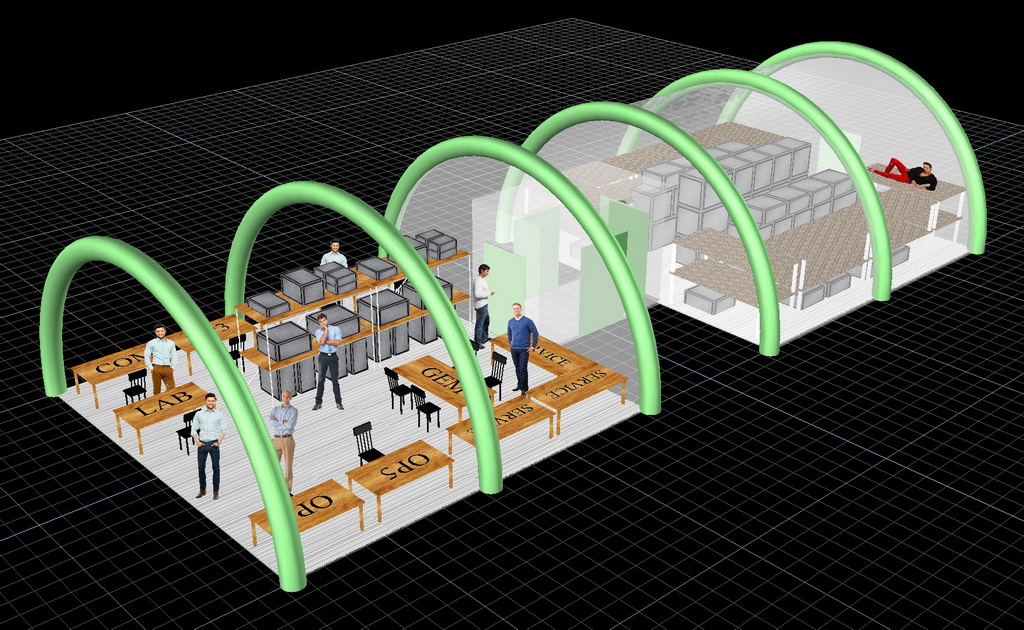 HDT Global
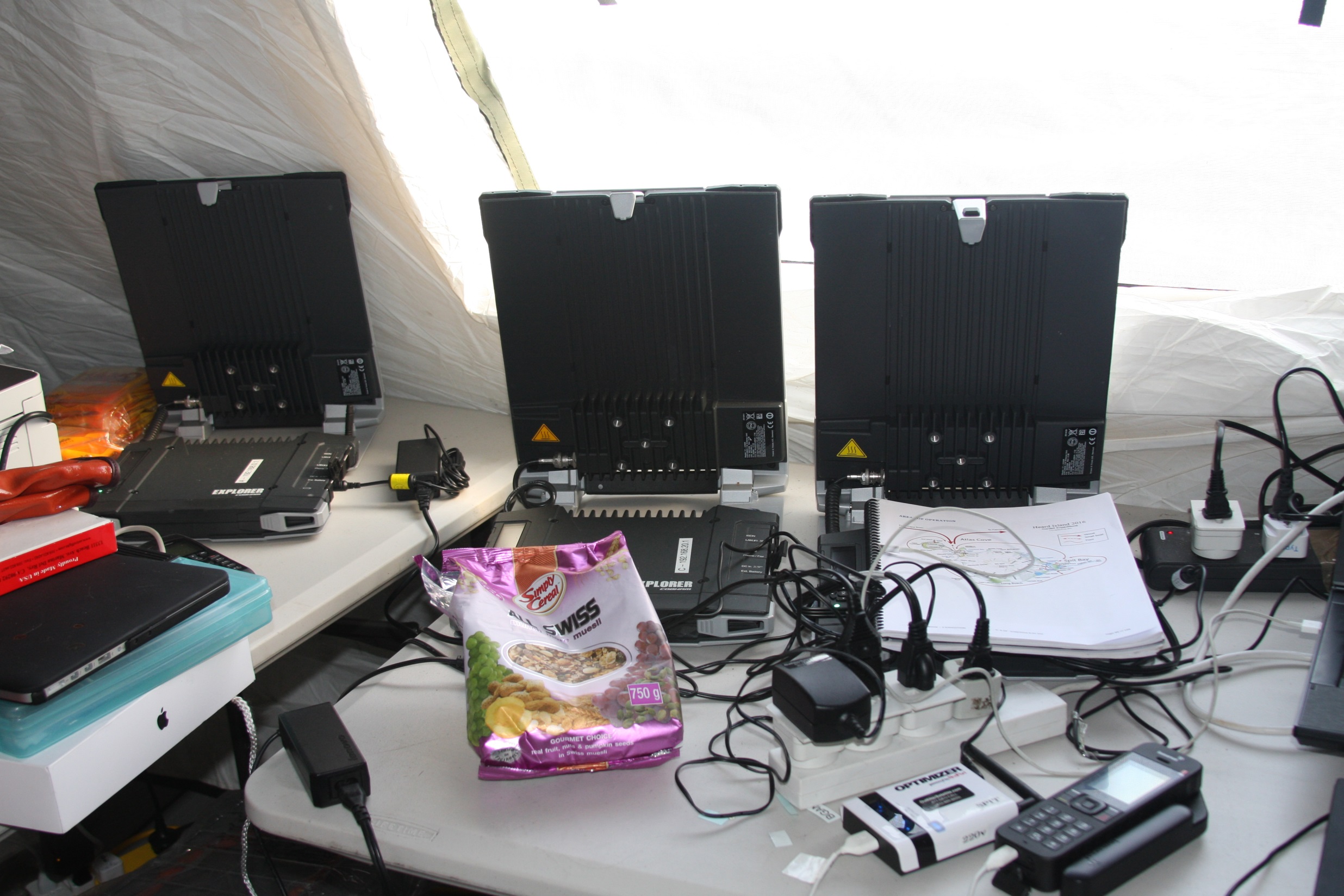 Example: Satellite terminals
Inmarsat BGAN
Terminals
Ken Karr NG2H
Example: Living facilities
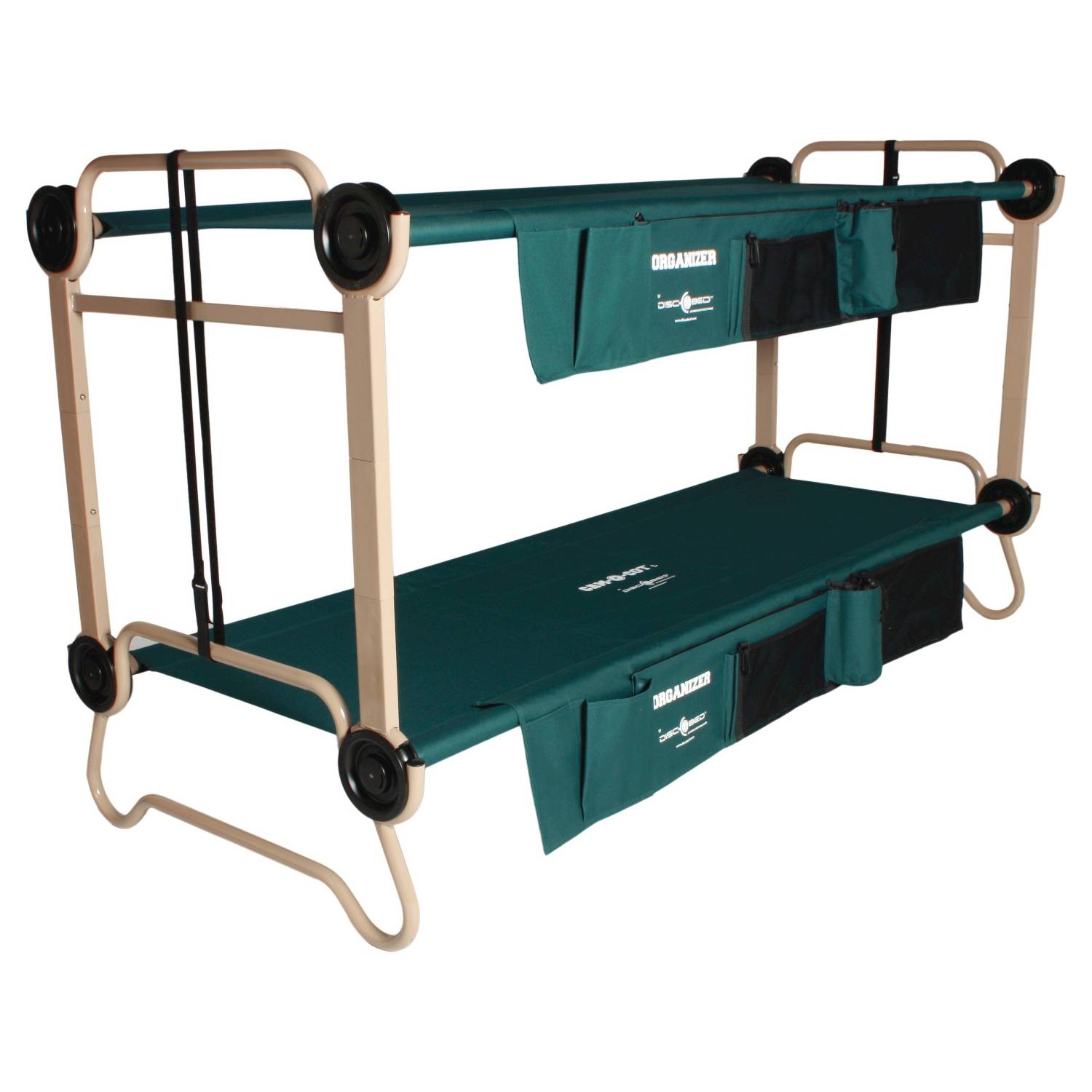 Disc-O-Bed
Industries that can support DX
MANUFACTURING
Apparel 
Chemical
Computer and Electronics
Electrical Equipment 
Fabricated Metal
Food and Beverages
Furniture and Related
Machinery
Paper
Plastics and Rubber
SERVICE
Accommodation 
Air Transport 
Broadcasting 
Construction 
Data Processing
Electronics supply
Finance
Food Services
Health Care
Insurance
Internet Publishing and Broadcasting 
Personal and Laundry Services 
Postal Service 
Printing and Related
Publishing
Rental and Leasing
Scenic and Sightseeing Transportation 
Telecommunications 
Transit and Ground Transport 
Warehousing 
Warehousing and Storage
DISTRIBUTION
Building Material and Garden Equipment
Clothing
Electronics and Appliances
Food and Beverages
Furniture and Furnishings
Gasoline  and Fuel 
Motion Picture and Sound Recording
Motor Vehicle and Parts
Sporting Goods, Hobbies, Books, and Music
Procedural aspects of Systems Engineering
Requirements definition
Design
Coordination
Logistics
Reliability
Evaluation
Risk management
Testing
Maintainability
Any collection of parts can be a System
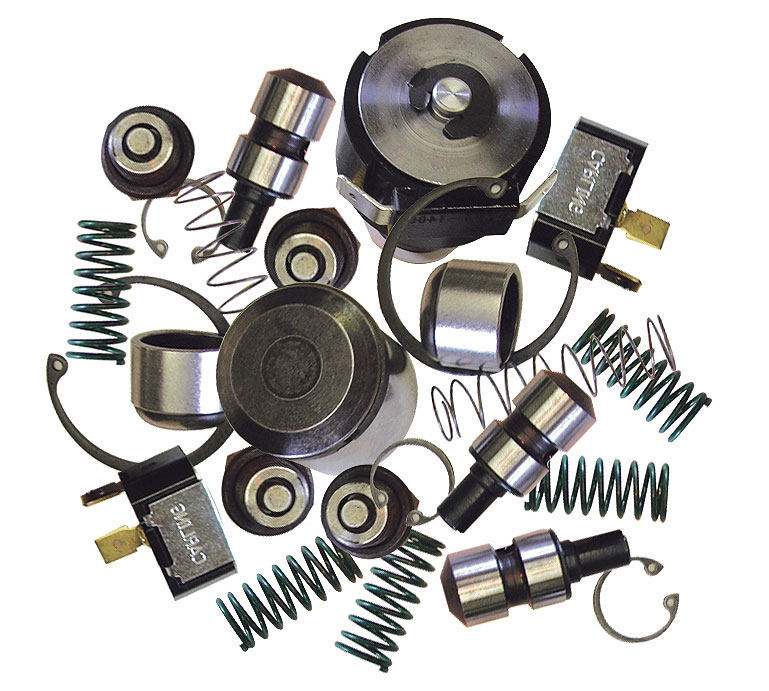 Systems Design is done with Graphs
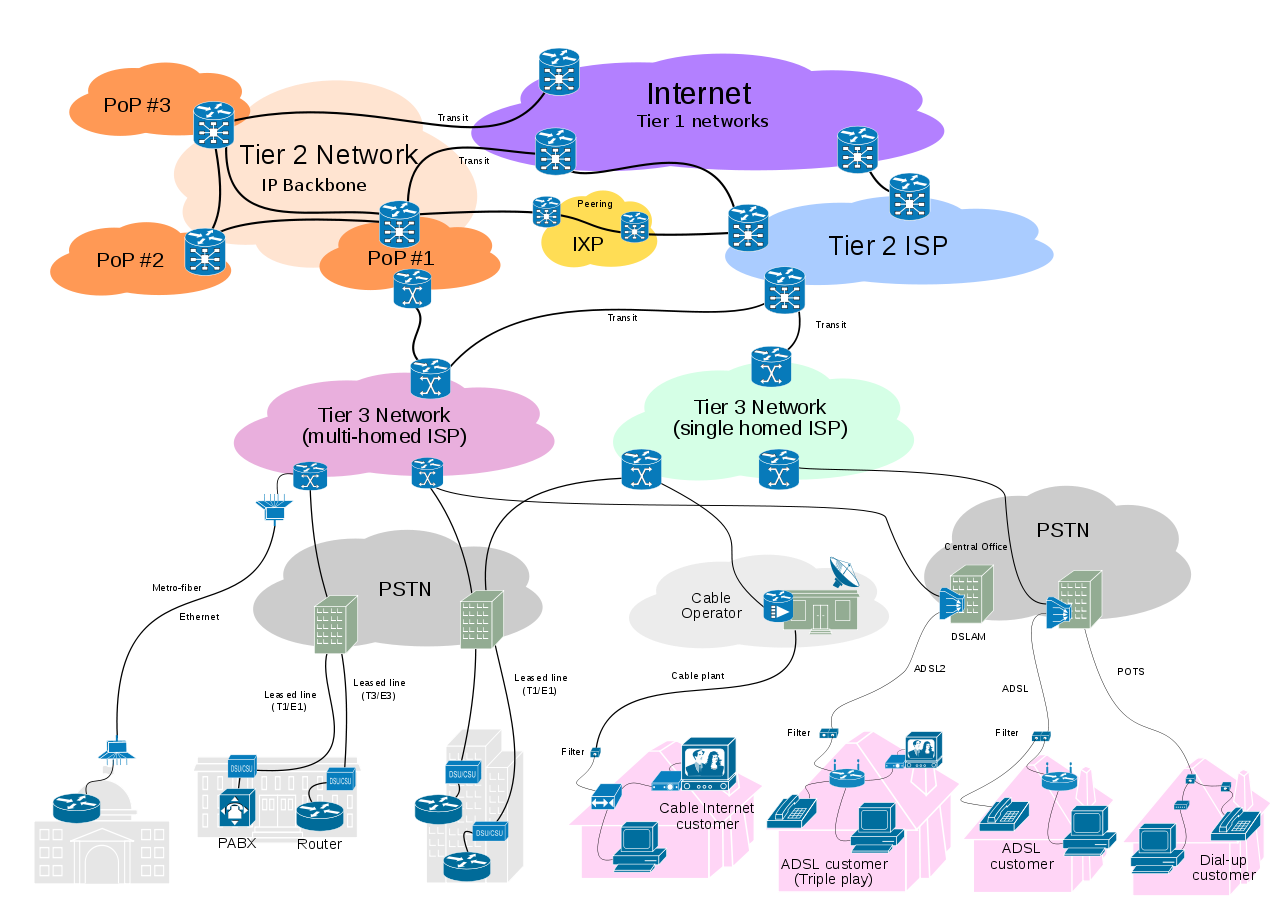 Example: Network Diagram
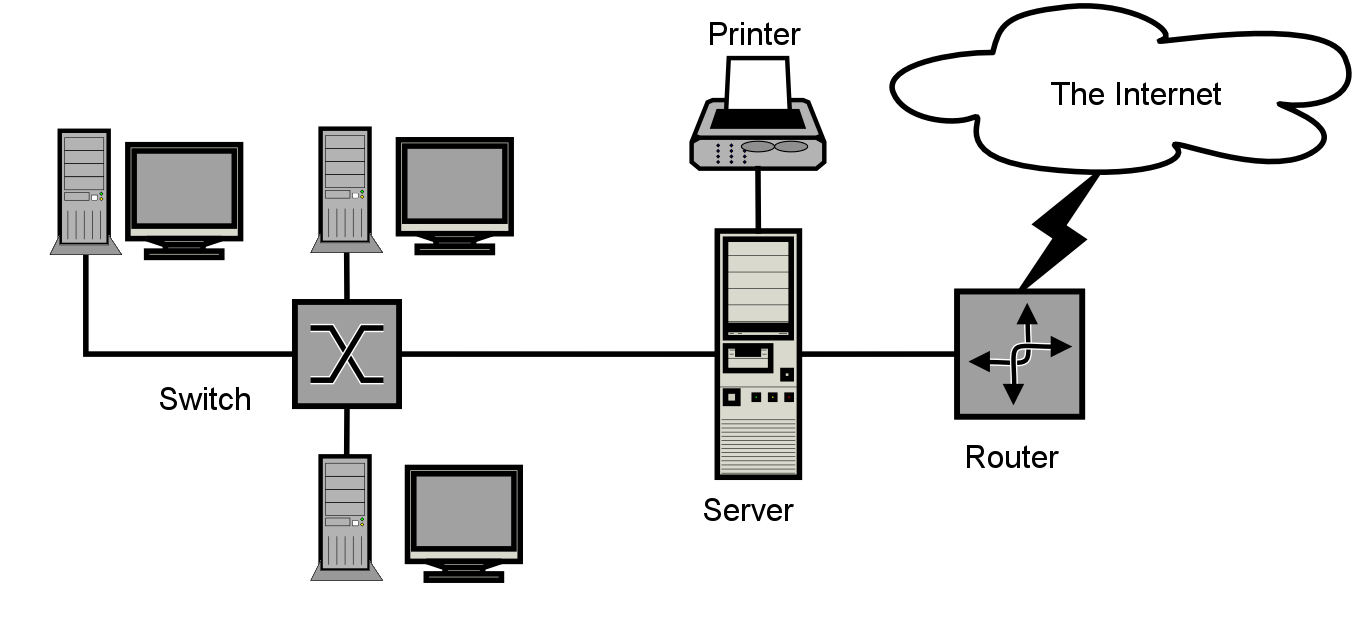 Heard Island CW Stations
(Example of a Network Diagram)
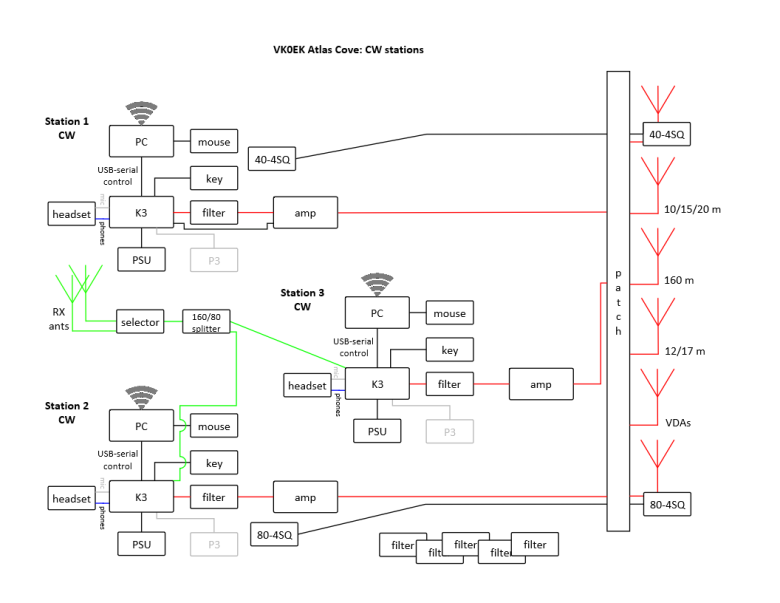 [Speaker Notes: Block diagram of the VKØEK stations. At Atlas Cove there are nominally 4 stations, with 2 backups. At Spit Bay there will be another 2 stations.]
Example: Flowgraphs
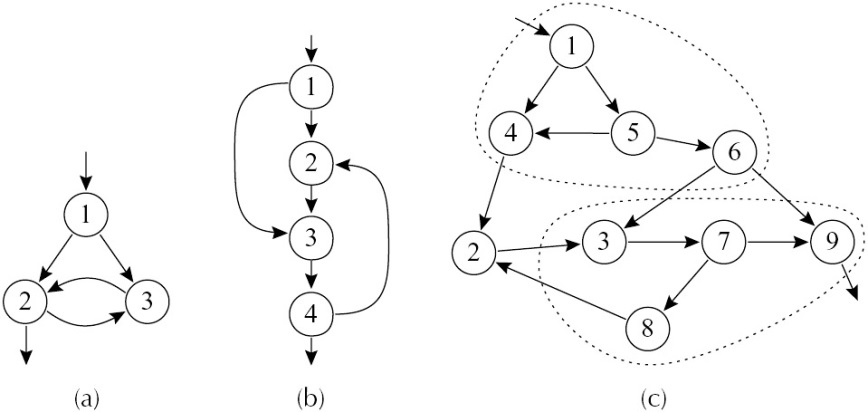 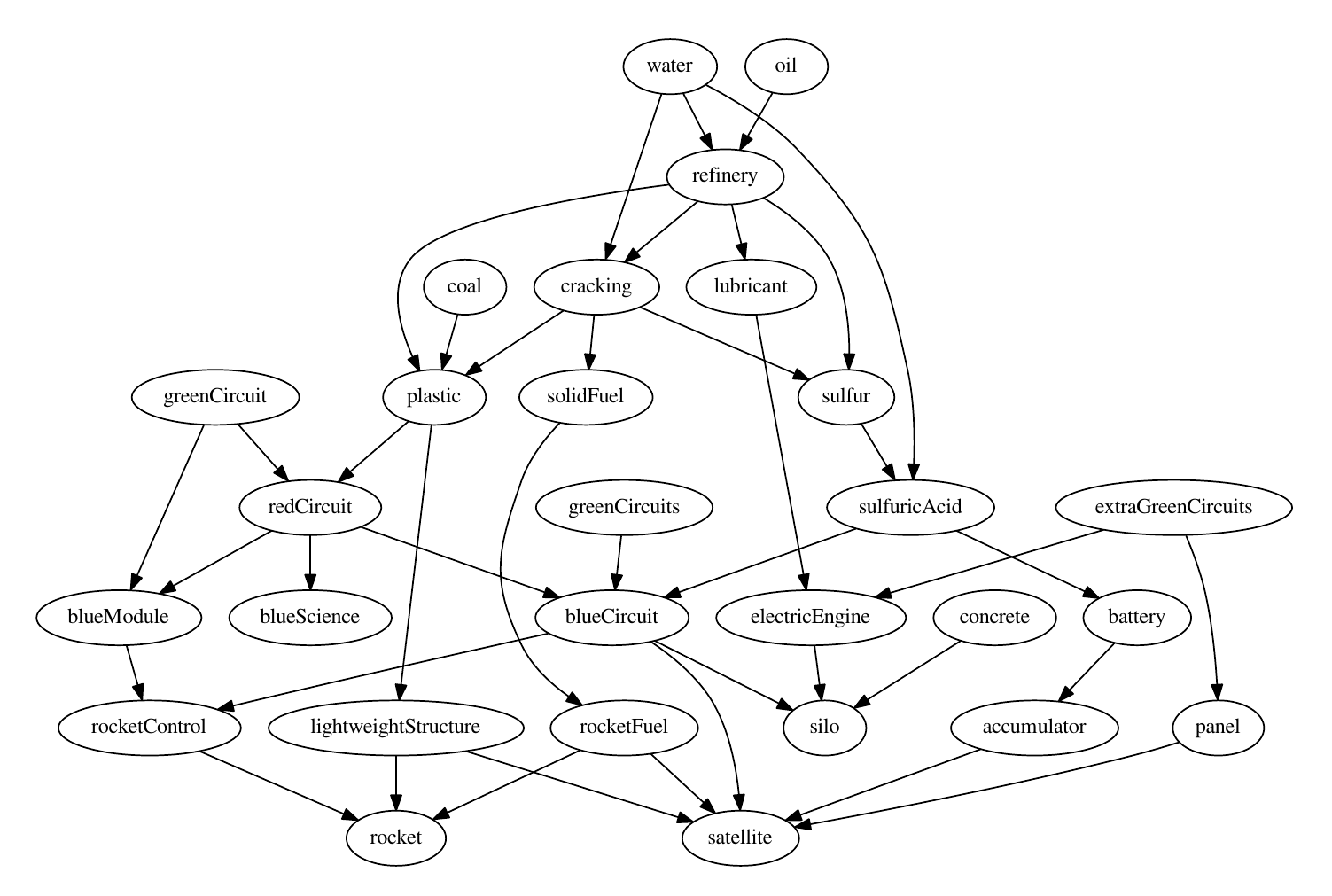 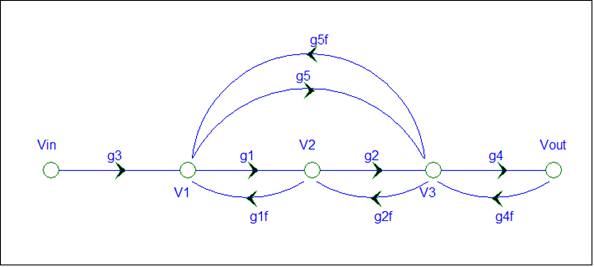 QSL Processing Procedure
(Example of a Flowgraph)
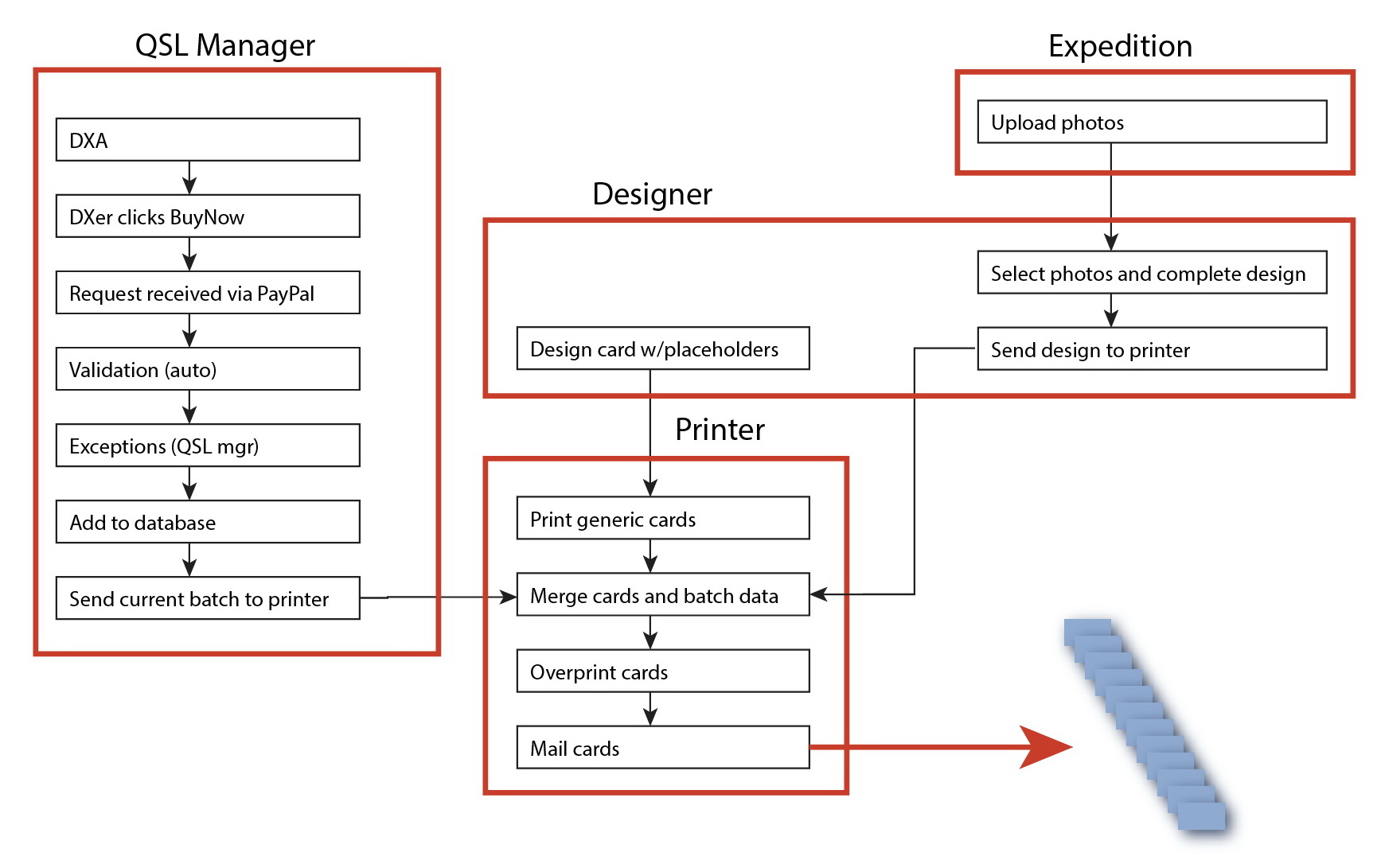 Example: Architectural Interconnect Diagram
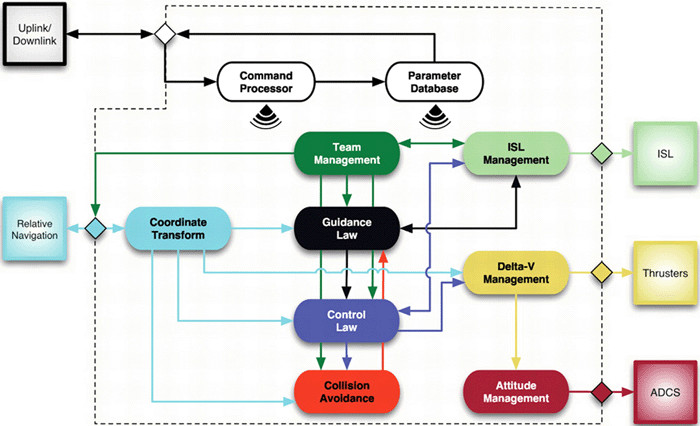 DX Station Connection Diagram
(Example of an Architectural Interconnect Diagram)
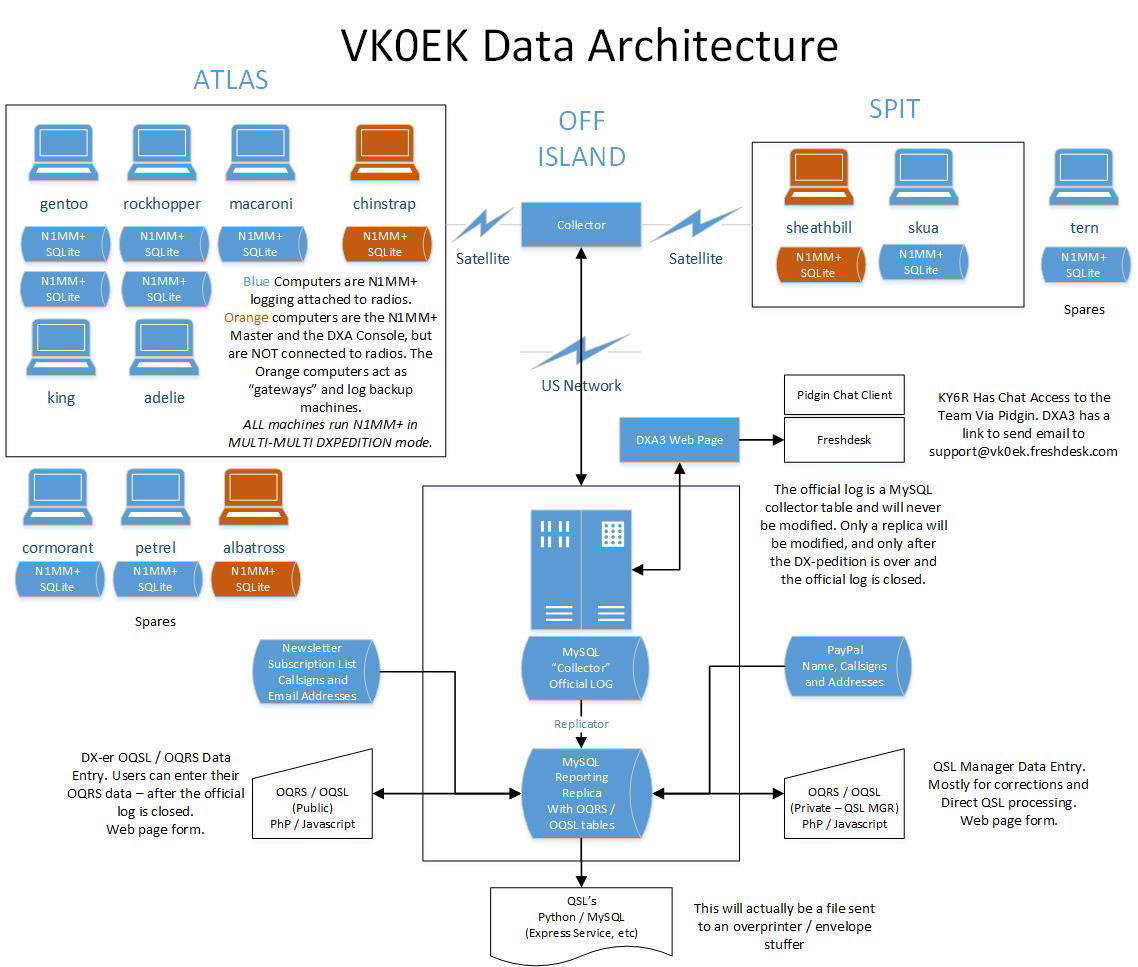 DX as a System
SYSTEM = {Part 1, Part 2} 

		Part 1 = DXer
		Part 2 = DXpedition

       SYSTEM  = {DXer, DXpedition} ≡ DX
“DX” defines a System
DXer
DXpedition
Person
Operator
Spouse
Family
Interrupters
Equipment
Radio
Amplifier
Antenna
Power
Logging
Program
Goals
Rules
Monitoring
Procedures
Operating
Optimization
Limits
DXpeditioners
Motivation
Availability
Experience
Quality
Compatibility
Equipment
Radios
Amplifiers
Computers
Antennas
Cabling
Internet
Shelters
Food
Water
Generators
Containers
Safety
Transportation
Vessel
Transport
Personal
Coordination
Financial
Budget
Fundraising
Donors
Sponsors
Contingency
Legal
Permits
Insurance
Contracts
Outreach
Websites
Service
Tracking
Operations
Operating
Other activities
Health
Recordkeeping
Planning
Meeting
Online conferences
Presentations
Post-expedition
DX =
DX as a Connectivity Diagram
DXer
DXpedition
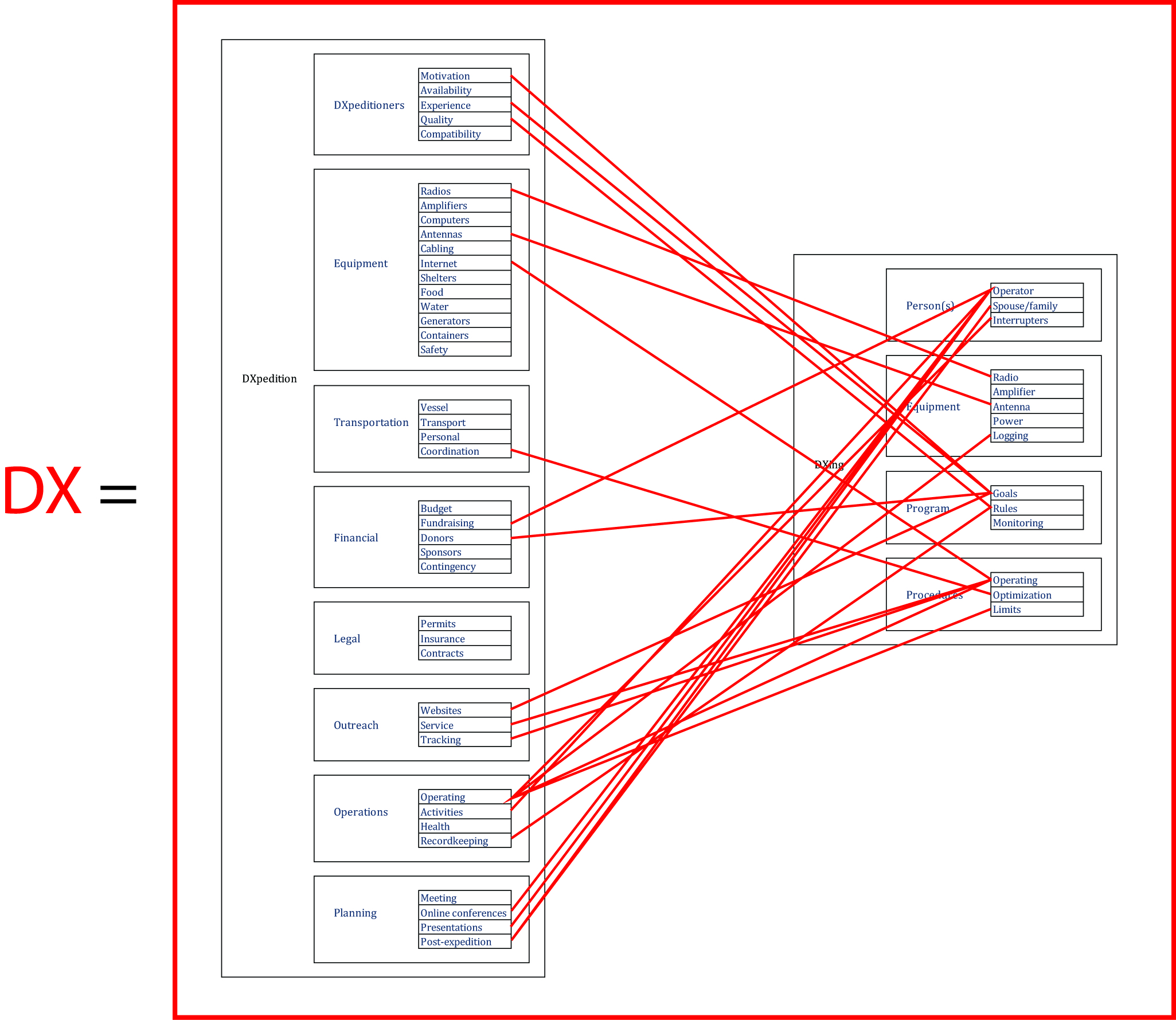 Optimizing the Connectivity Diagram
Sensitivity
Measures
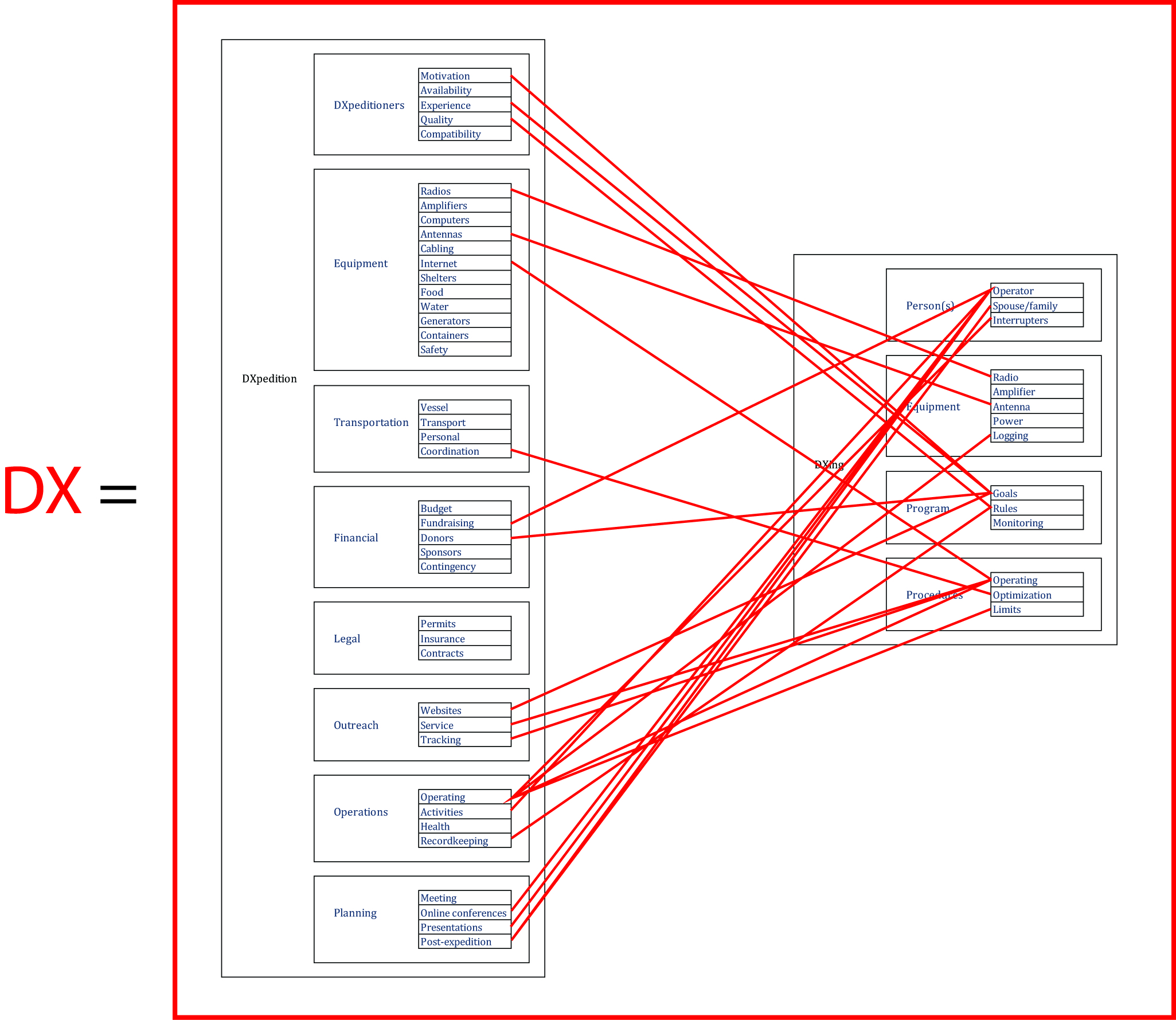 Optimum
Who will do the Systems Engineering?
Young computer nerds
Tech-savvy amateurs
Professional developers
Senior advisors
Systems Engineering will be both
Necessary and Sufficient
…until the next Phase!
Extensive Use of Systems Engineering
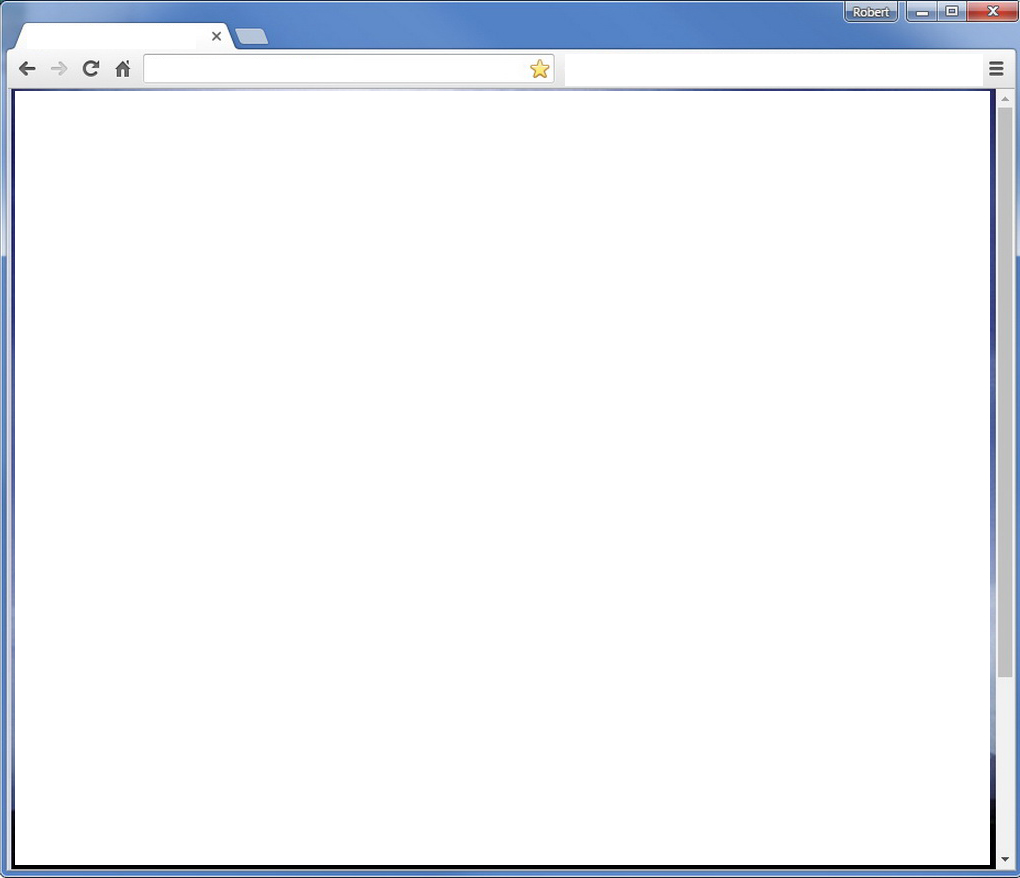 Who?
When?
What?
How?
The Phases of DX
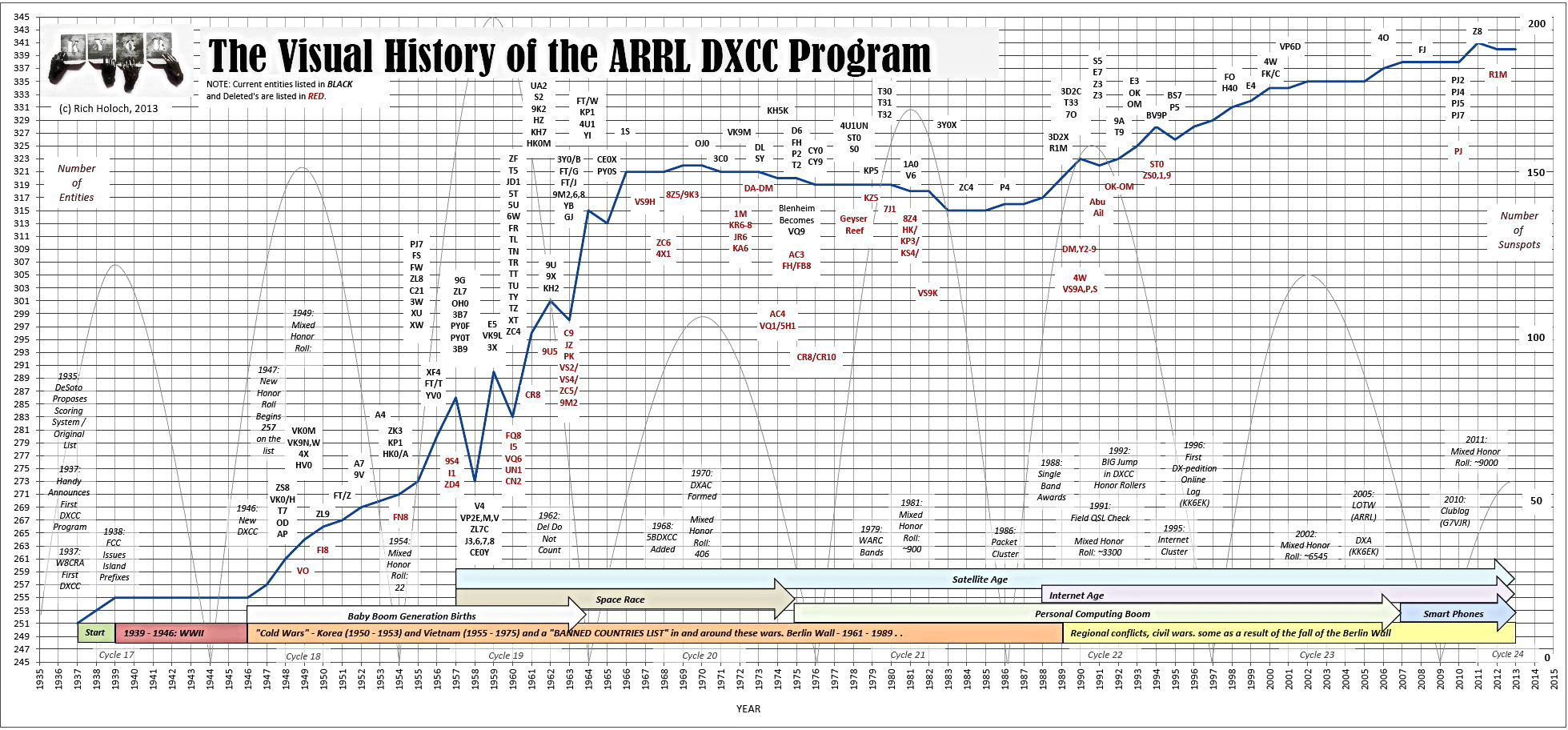 4
0
1
2
3
SYSTEMS
REALTIME
DX IS
INTERNET
SOC MEDIA
VKØEK
2015
XRØY
1995
???
2025
K7C
2005
PHASE 5	   2030+SOCIETY, EARTH, 
TECHNOLOGY
5
The BIG Question
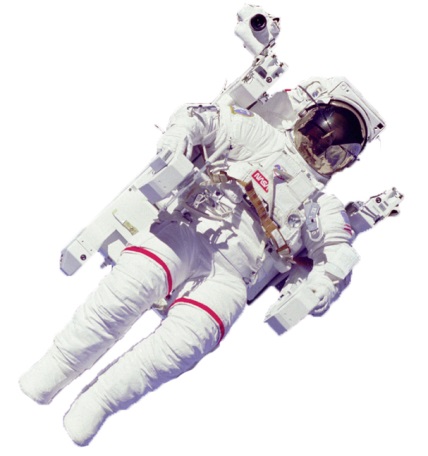 What will DX be in 25 years?
 Relevance to social concerns
 Integration with other programs
 Promoting causes or activities
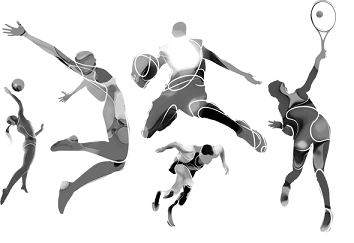 Analogous activities
 Space program
 Sports events
 Auto races
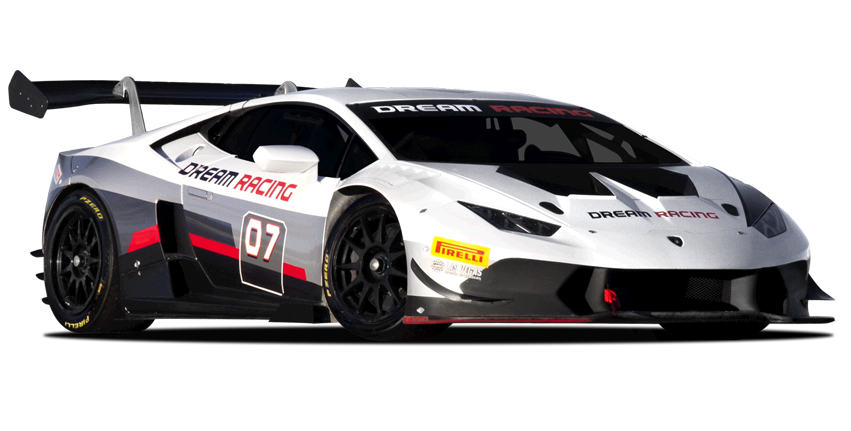 The Devaluation of Distance
Distance as an issue is devalued: 	

DX → X

The future of DXing and DXpeditions
	
Society (S)
Earth (E)
Technology (T)

X ≡ {S,E,T} ≡ SET
X =
What to think about
Combining DX with promoting causes
Administration of justice
Climate change
Disadvantaged persons
Energy supply
Health care
Natural resources
Pandemics
Poverty and malnutrition
Preservation of history
Racial issues
Scientific research
Stability of government
Wildlife protection
World peace
The Phases of DX
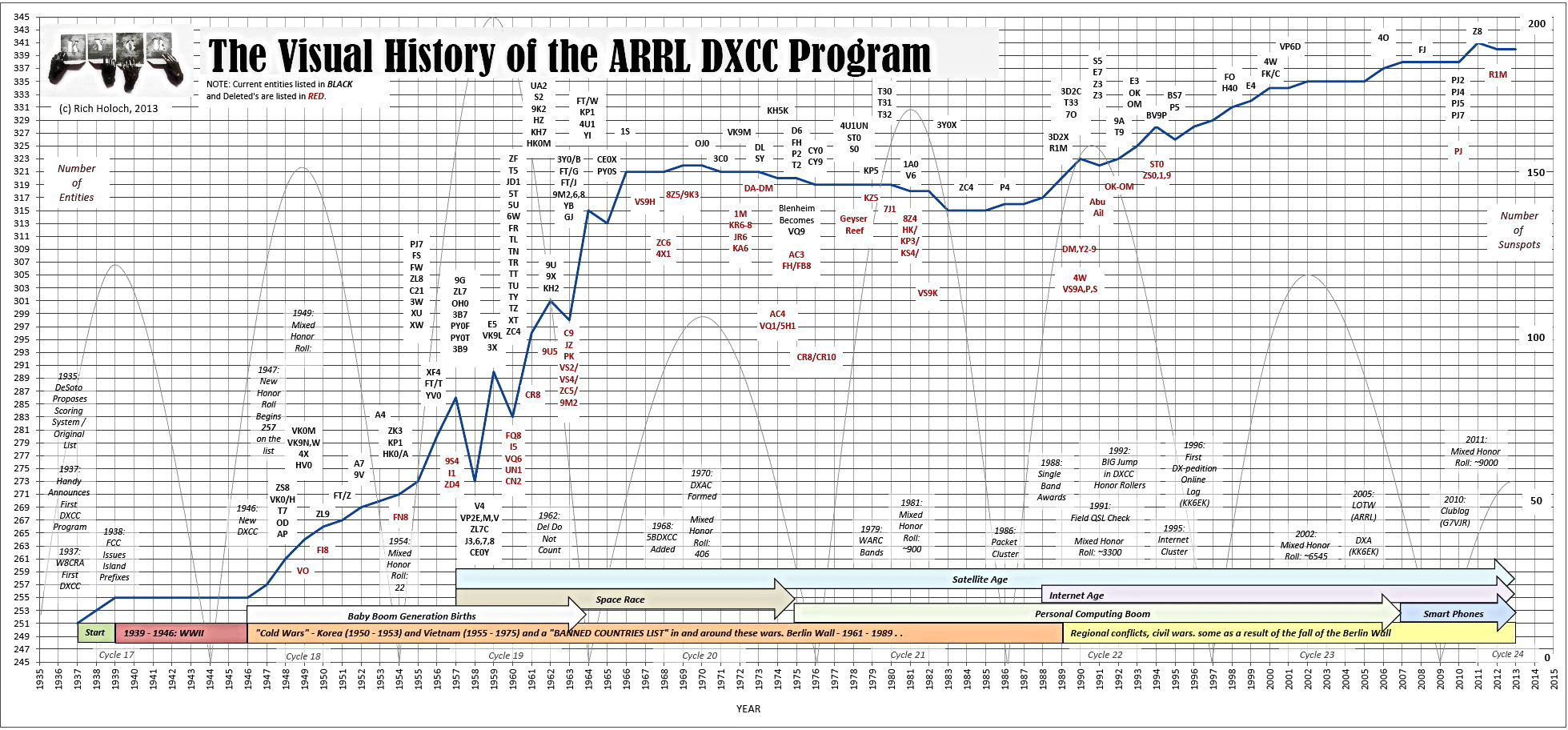 0
1
2
3
4
5
REALTIME
DX IS
INTERNET
SOC MEDIA
SYSTEMS
SET
VKØEK
2015
XRØY
1995
???
2025
K7C
2005
???
2030
YOUR PART IN THE FUTURE OF DX
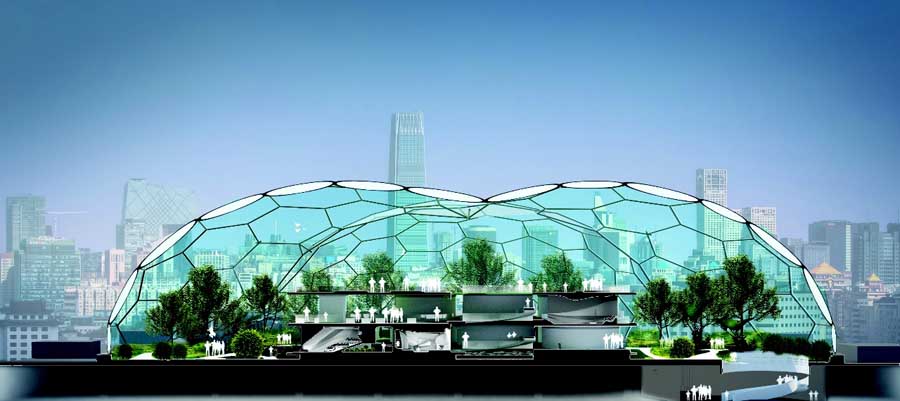 78
The (New) Principle and Definition of DX
The (20th Century) Fundamental Principle:

	The DXpedition is a performance for the DXers
The (21st Century) Reality:

	What DXers want:		Callsigns in the log
	What DXpeditioners want:	Callsigns in the log

	DXers and DXpeditioners want the same thing!
→ The (21st Century) Fundamental Principle:

DX is a cooperative activity involving a single team:
DX = DXpedition + DXer
Staircase Diagram of DX
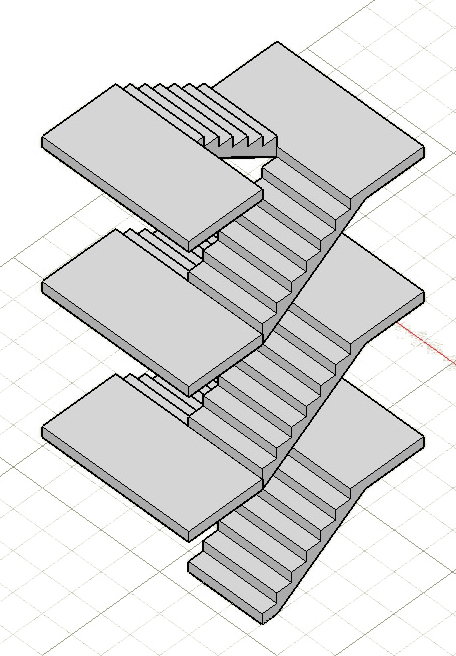 Flight ≡ The Components of DX
   	  (Radios, QSLs, Satellites, etc.)

Landing ≡ DX Phase Transition
   	    (e.g., Real-time → Systems)
2025-2030
4
5
2030+
2005-2015
2
3
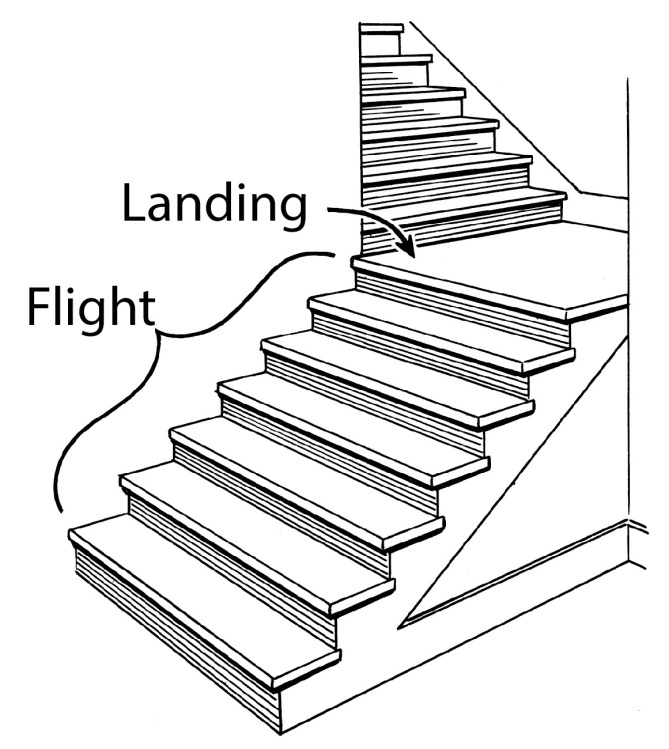 2015-2025
1915-1995
0
1
1995-2005
Summary of the Phases of DX
Phase 0	1915-1995	DX IS!
Phase 1	1995-2005	Internet
Phase 2	2005-2015	Real-time
Phase 3	2015-2025	Social Media
Phase 4	2025-2030	Systems
Phase 5	2030+	Society,Earth,Technology (SET)
0
1
2
3
4
5
REAL-TIME
DX IS
INTERNET
SOC MEDIA
SYSTEMS
SET
You are here
ü
The Big Choice for DX persons
Stay in the 20th Century
 Find a rich person and be happy
 Complain and criticize
 Drop out
 Embrace technology
 Think Internet, Real-time, Systems
ü
A few recommendations…
What DXpeditioners should do
→ Designate a Systems Manager
for the DXpedition
DXpedition Systems Manager
Onsite
   Expedition Leader
   Radio Team Leader
   Logistics Manager
   Safety Officer
   Onsite Systems Mgr
Offsite
   Social Media Manager
   QSL Manager
   Local Team Managers
   Financial Officer
   Offsite Systems Mgr
What DXers should do
→ Create your own Systems Manager
for the Event
Event Systems Manager
In the shack
   DXer
   Event participant
   Equipment
   Supplies…
Out of the shack
   Family
   Office colleagues
   DXing community
   Internet…
What the DX Special Interests should do
DX clubs, organizations, foundations
	Define policies that apply to DX Systems

Magazines (DX Magazine, QST, etc.)
	Solicit articles on DX Systems

Companies
	Incorporate DX Systems advantages in your products

Entrepreneurs
	Development of Real-time DX systems
	Software tools for designing DX Systems
	Services to DX based on DX Systems
Commercial
Opportunities!
DX System
What Everyone should do
→ “Think Systems!”
DXpedition Support
DXer
Support
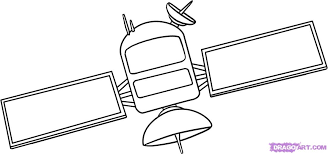 DXpedition Team
DXer
Satellite
Radio
Waves
DXpedition
Site
DXer
Shack
DXer System
DXpedition System
What Everyone should do
→ Get ready to “Think SET!”
SOCIETY
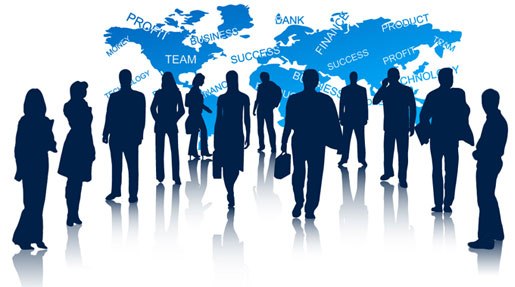 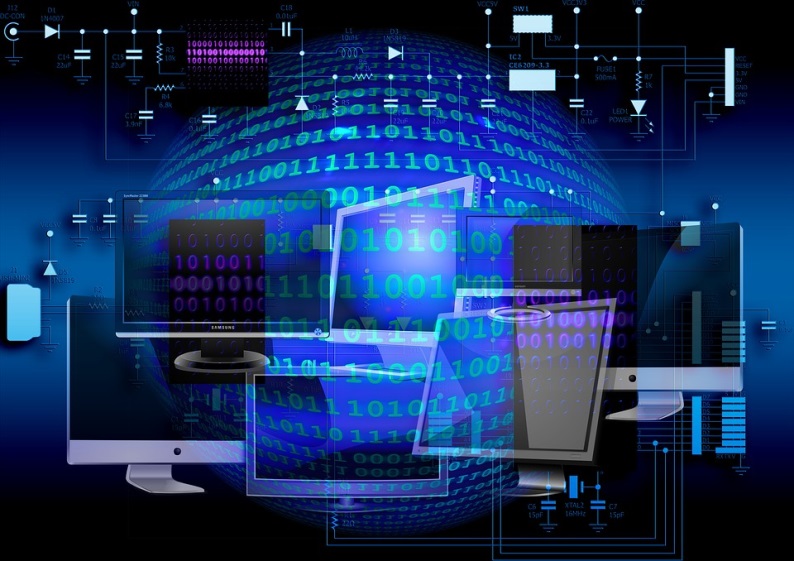 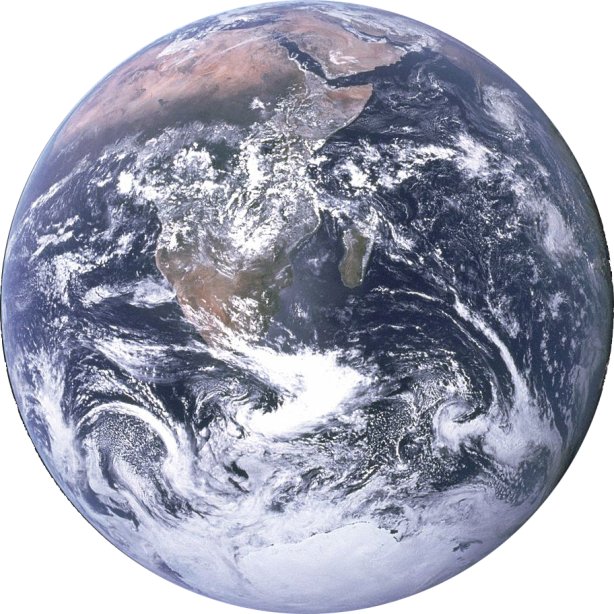 EARTH
TECHNOLOGY
The Future of DX
SOCIETY EARTH TECHNOLOGY
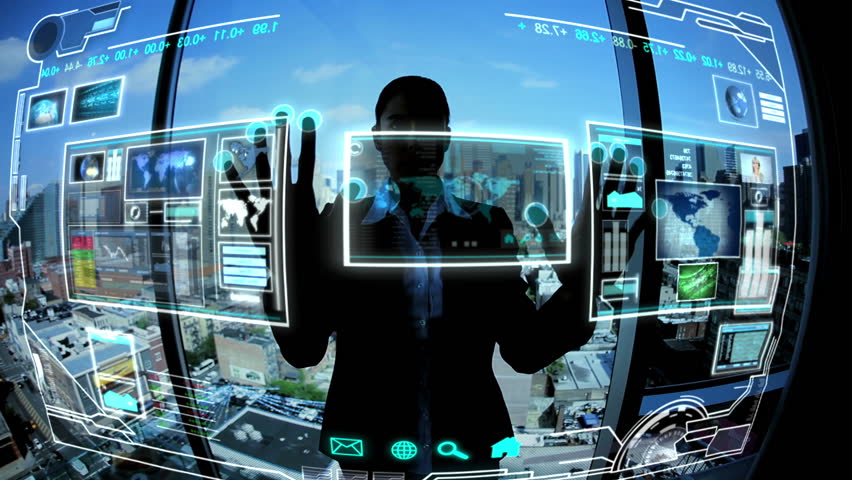 SET